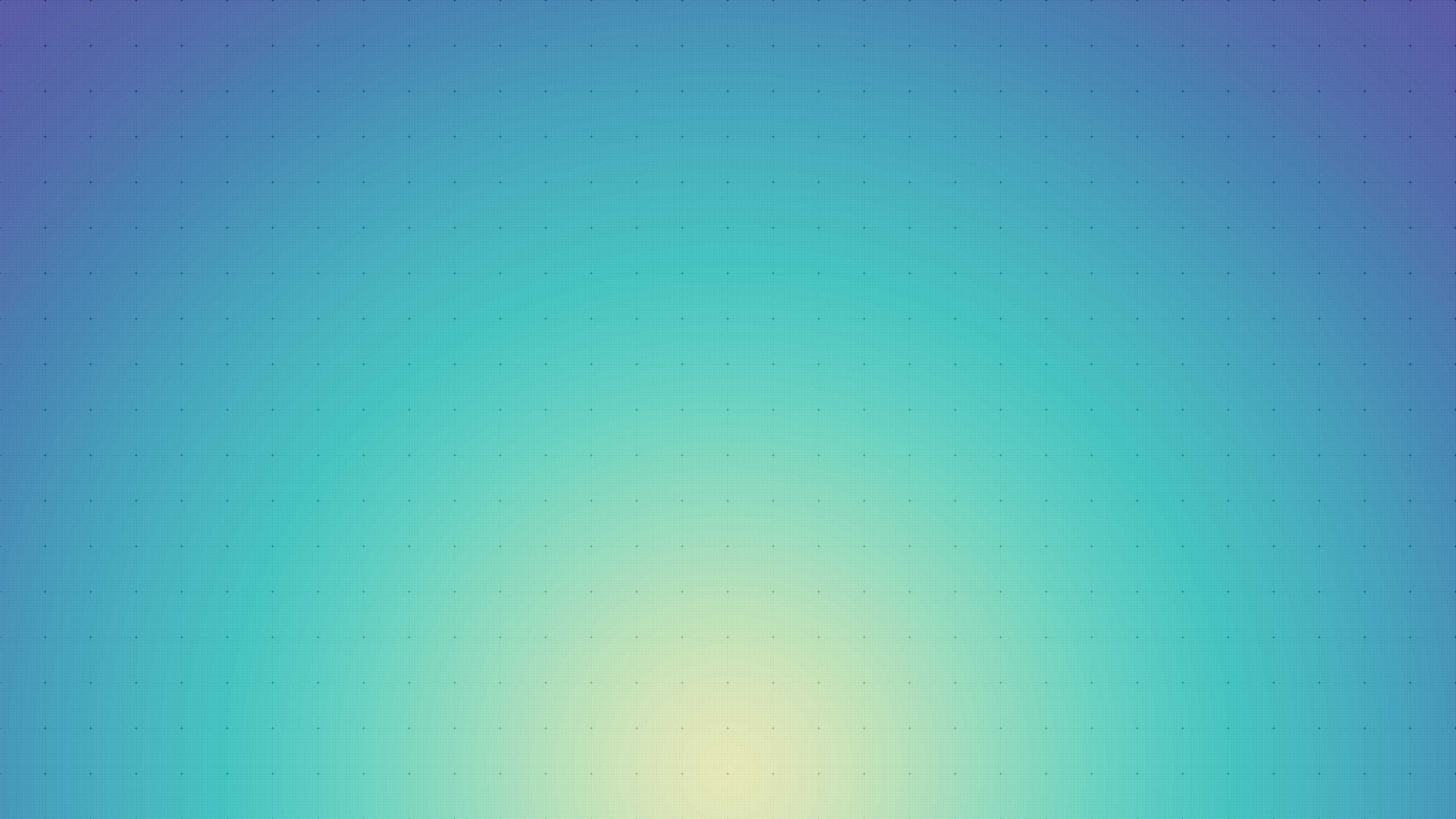 Защитникам Москвы посвящается
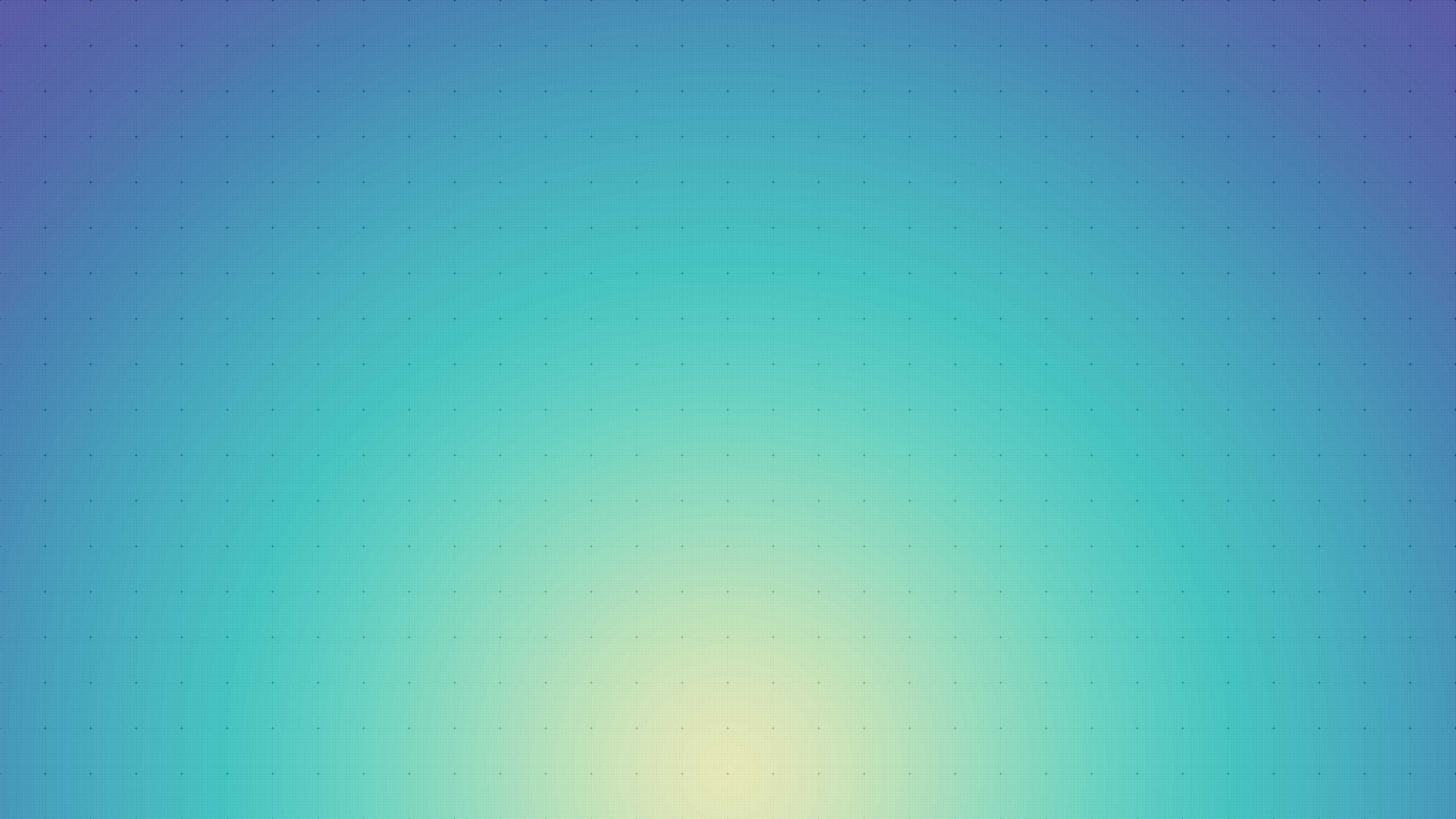 Июнь…, клонился к вечеру закат,И белой ночи разливалось море,И раздавался звонкий смех ребят,Не знающих, не ведающих горя.Июнь…Тогда ещё не знали мы,Со школьных вечеров шагая,Что завтра будет первый день войны,А кончится она лишь в 45, в мае.
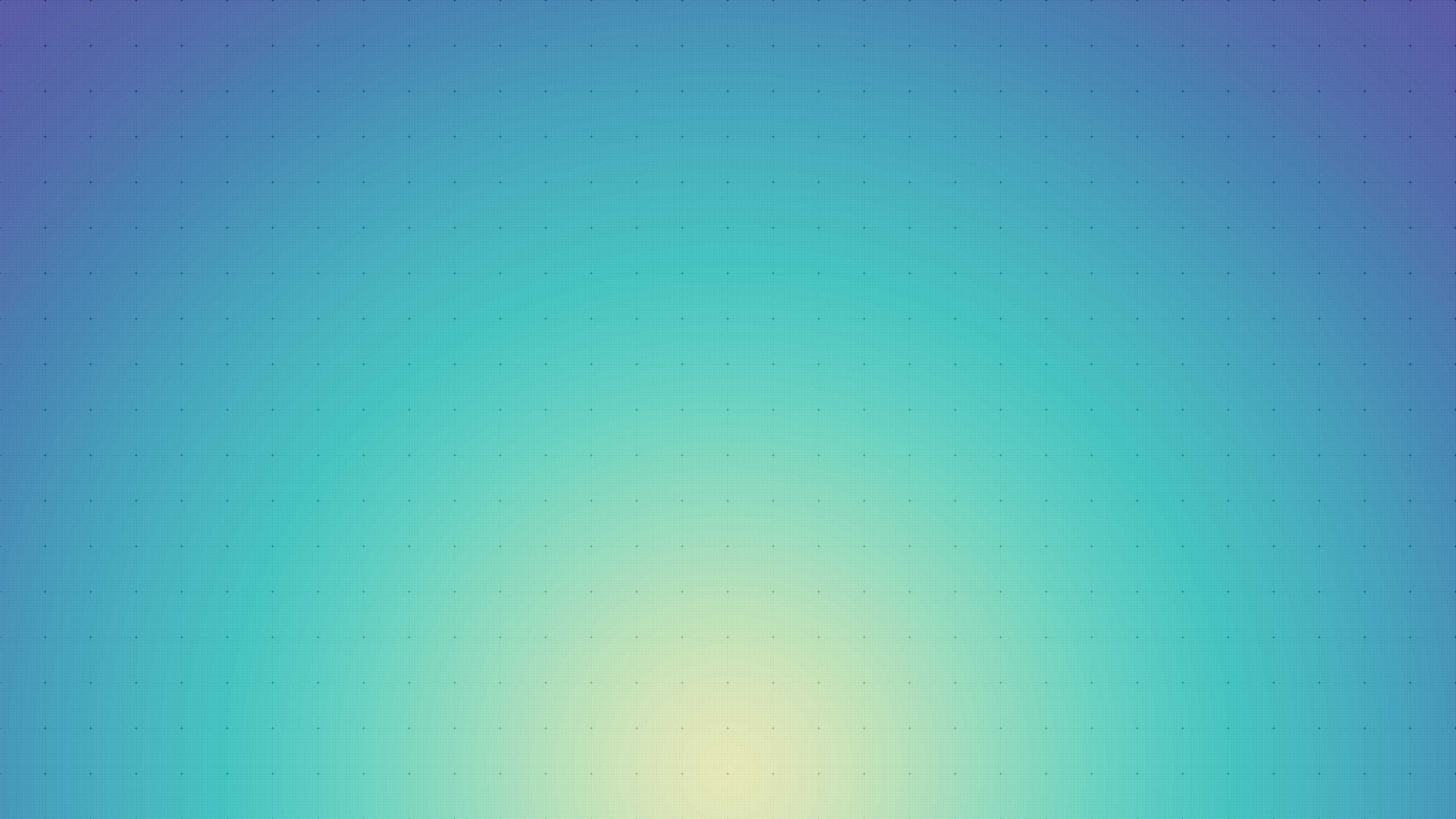 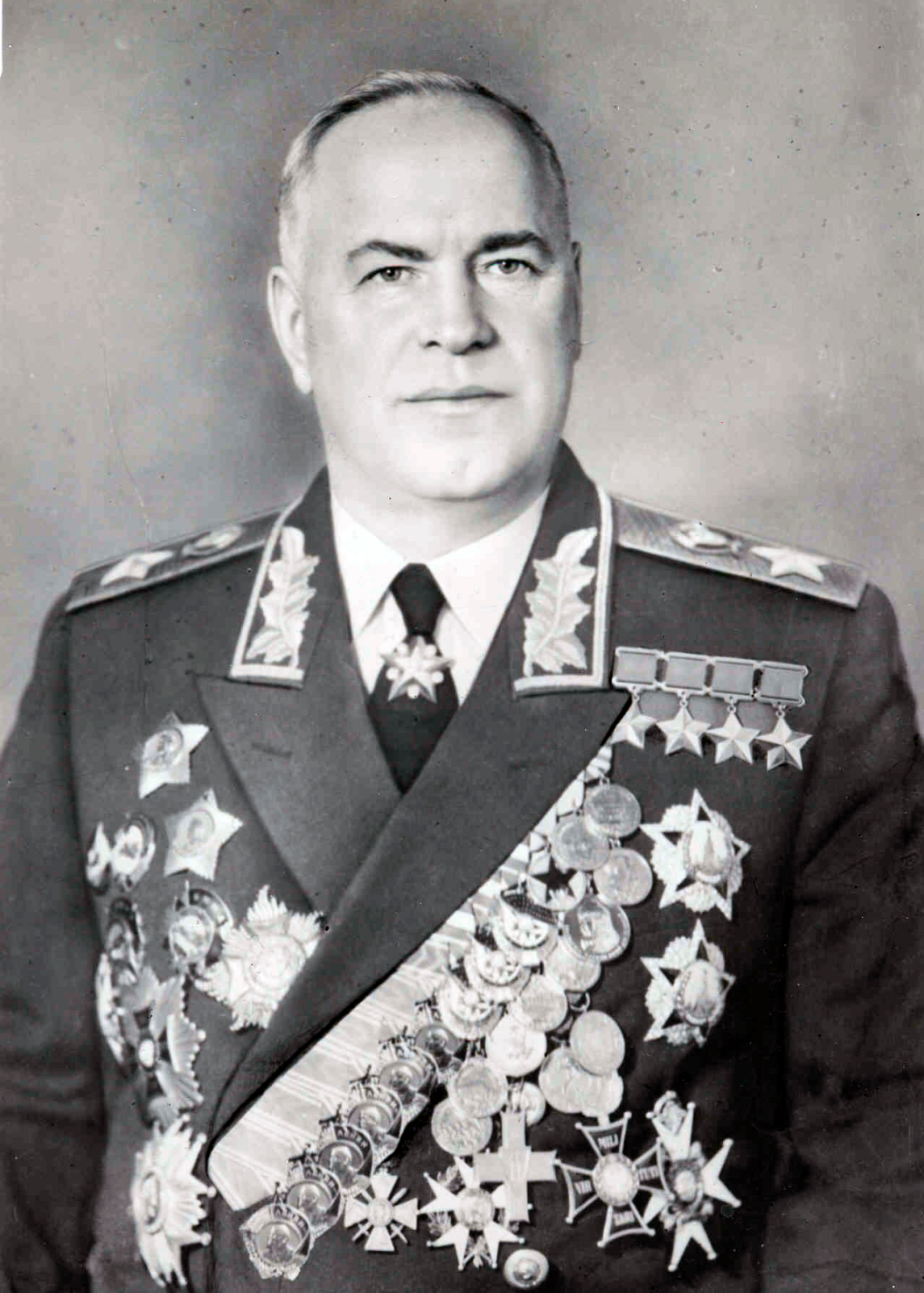 Жуков Георгий Константинович
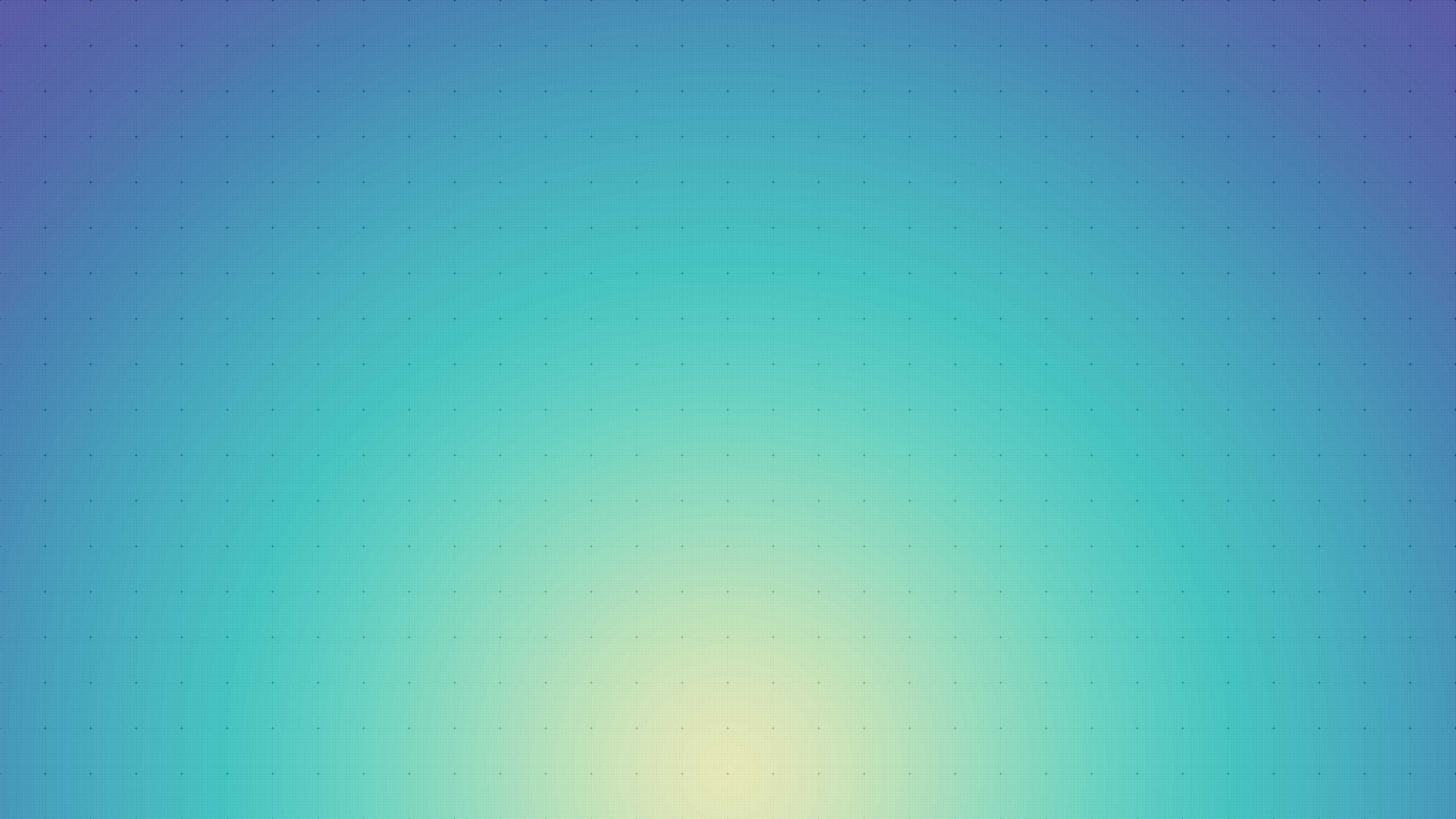 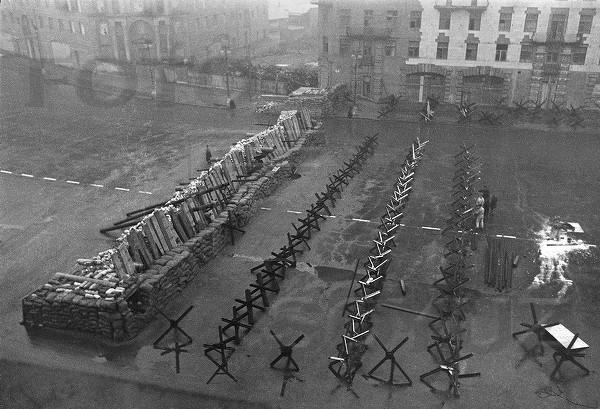 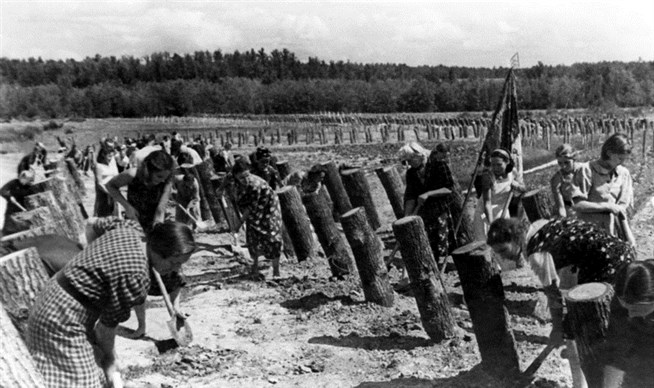 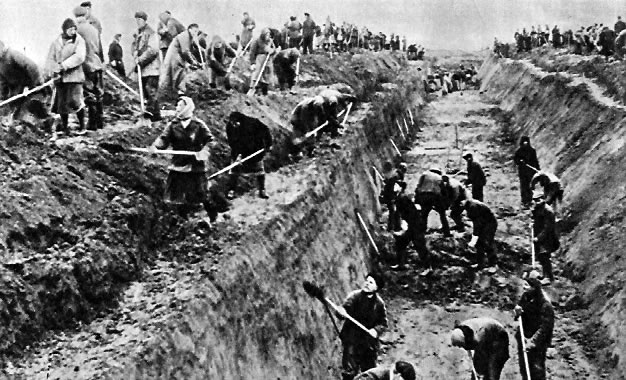 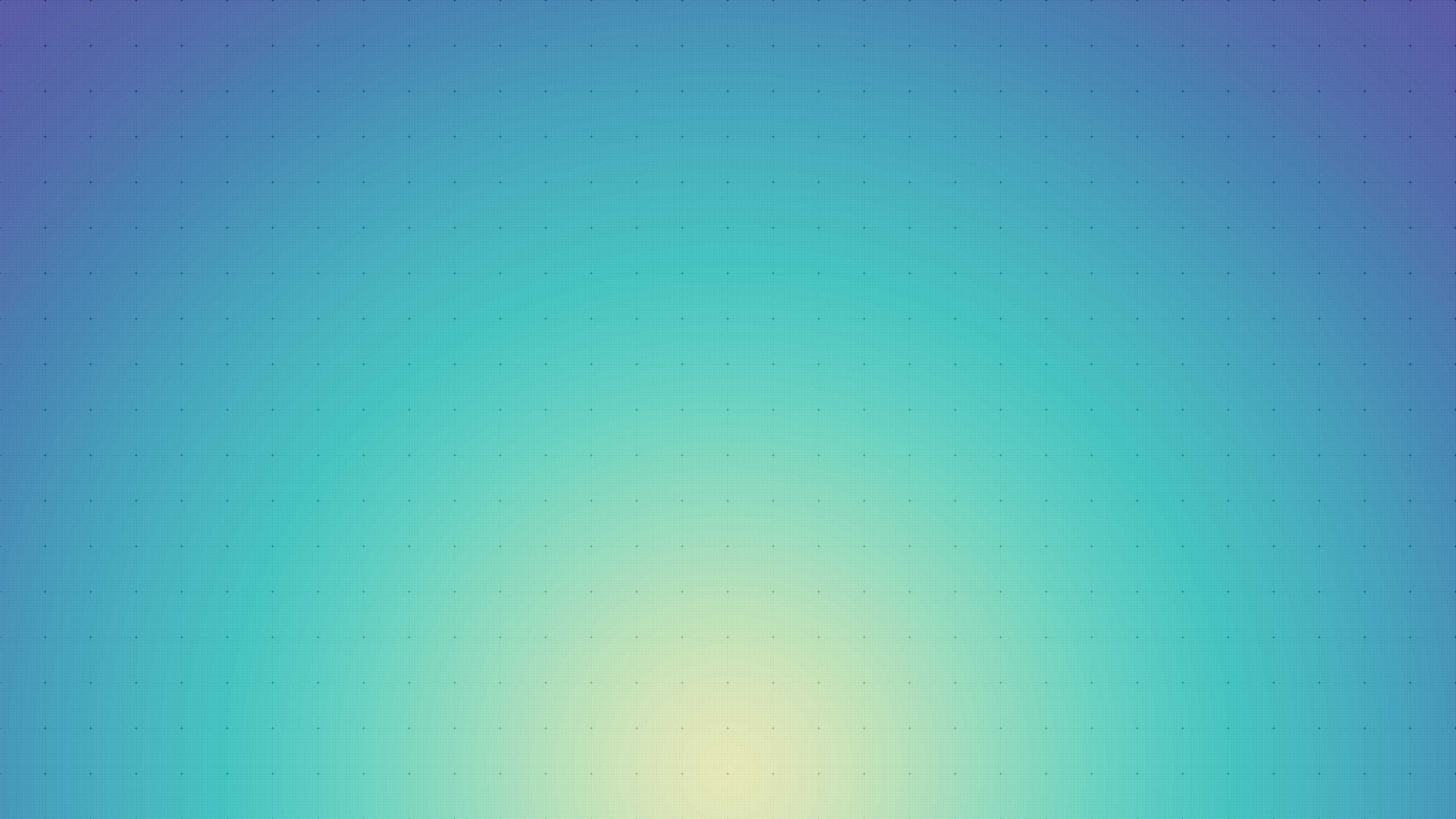 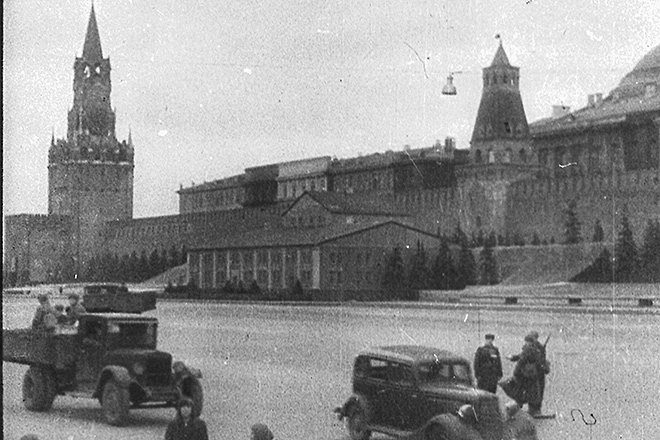 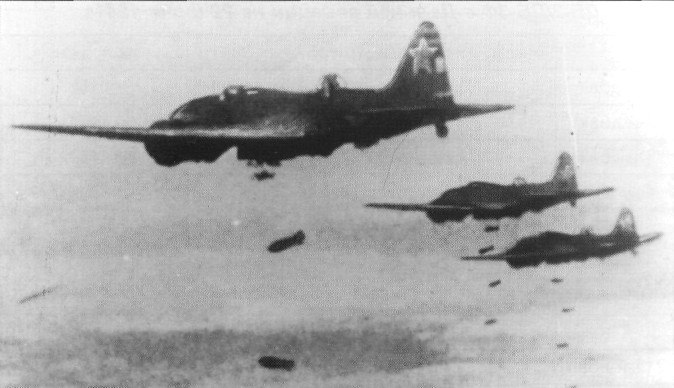 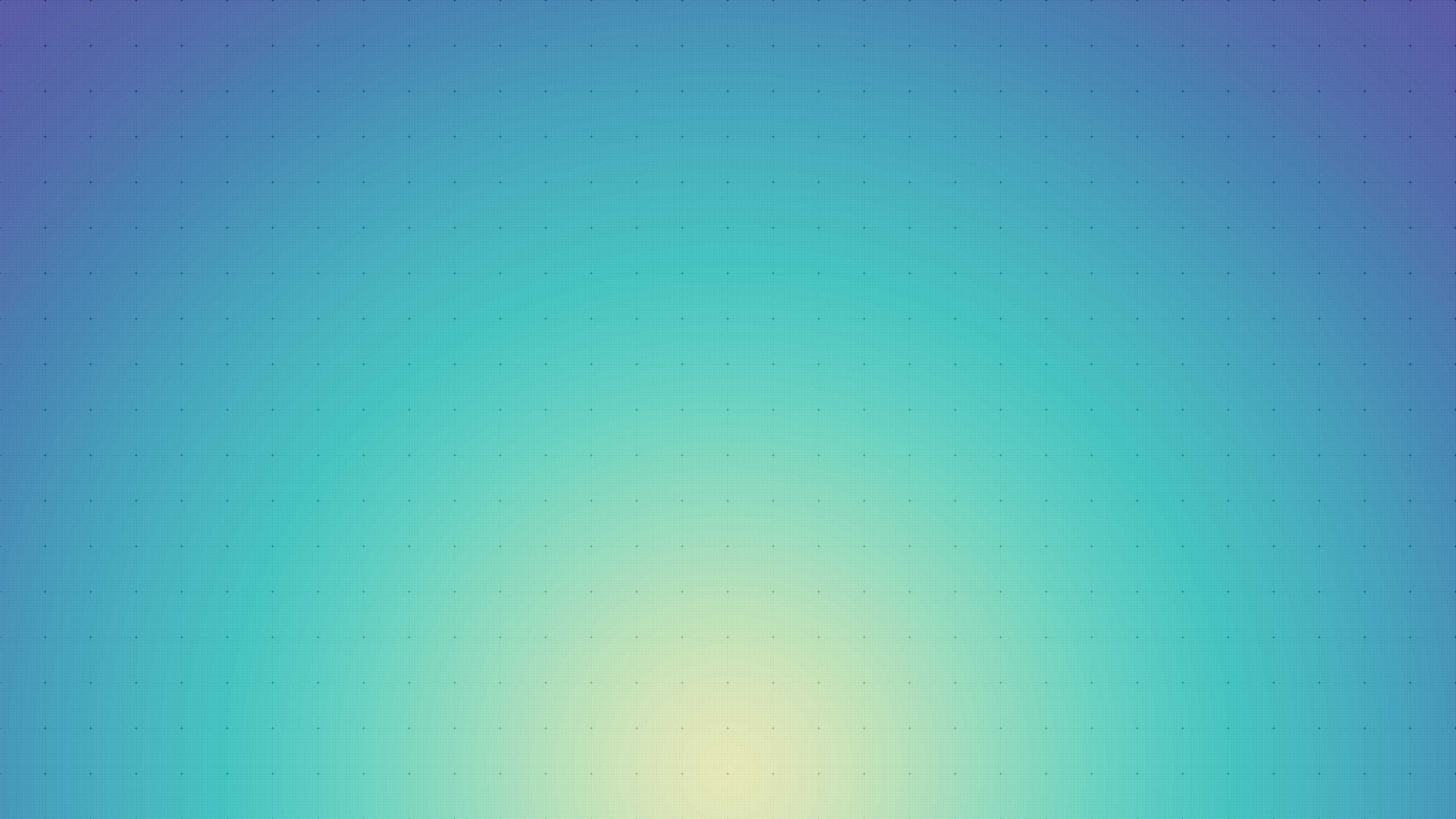 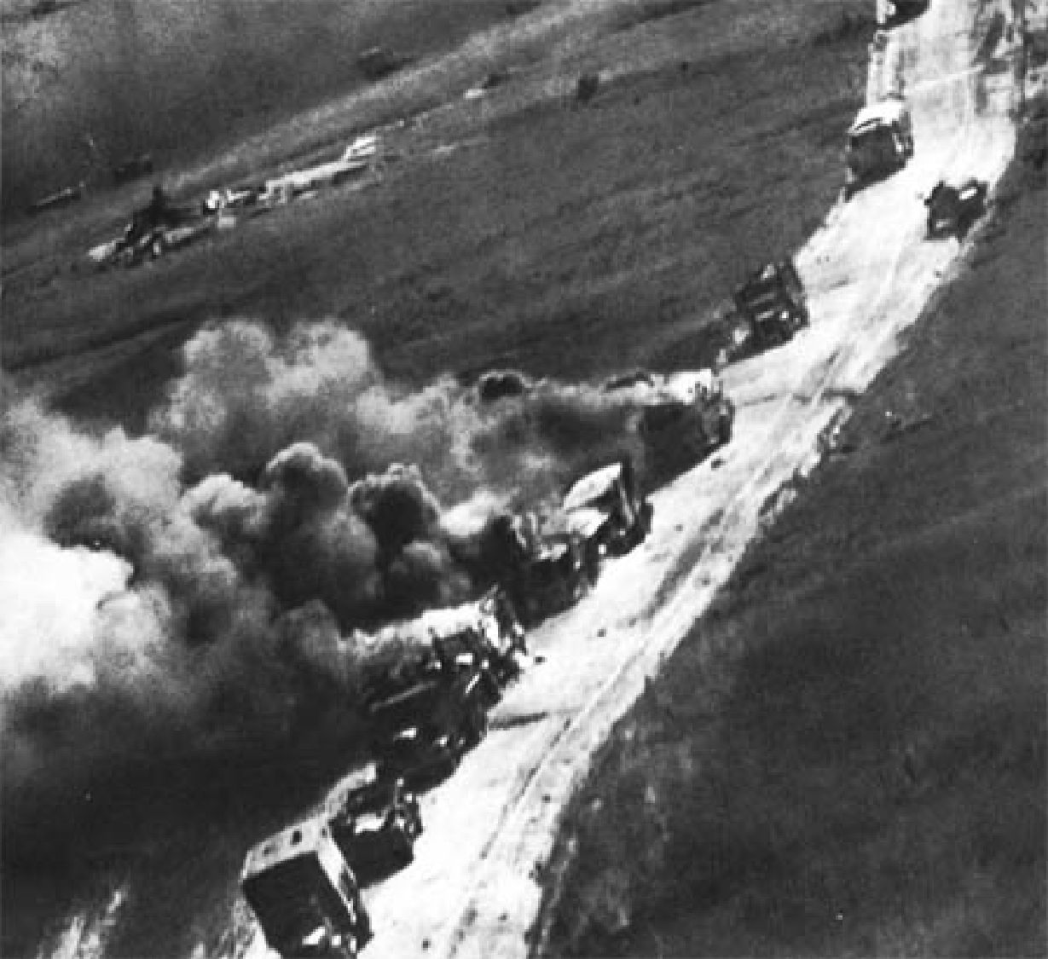 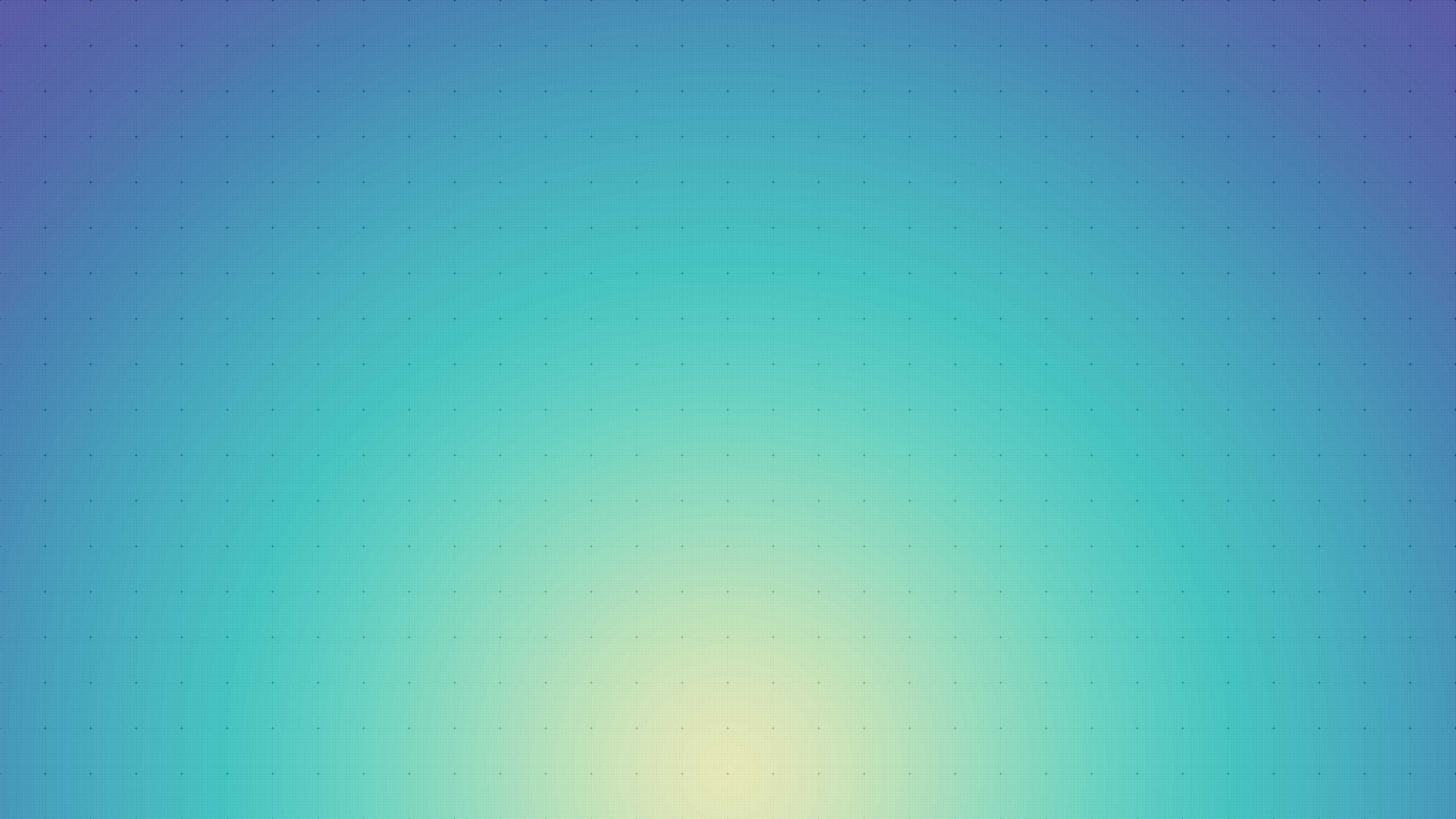 В битве под Москвой участвовало с обеих сторон более 3 млн. человек, около 27 тысяч танков, до 2-х тысяч самолетов, до 22 тысяч орудий и миномётов.
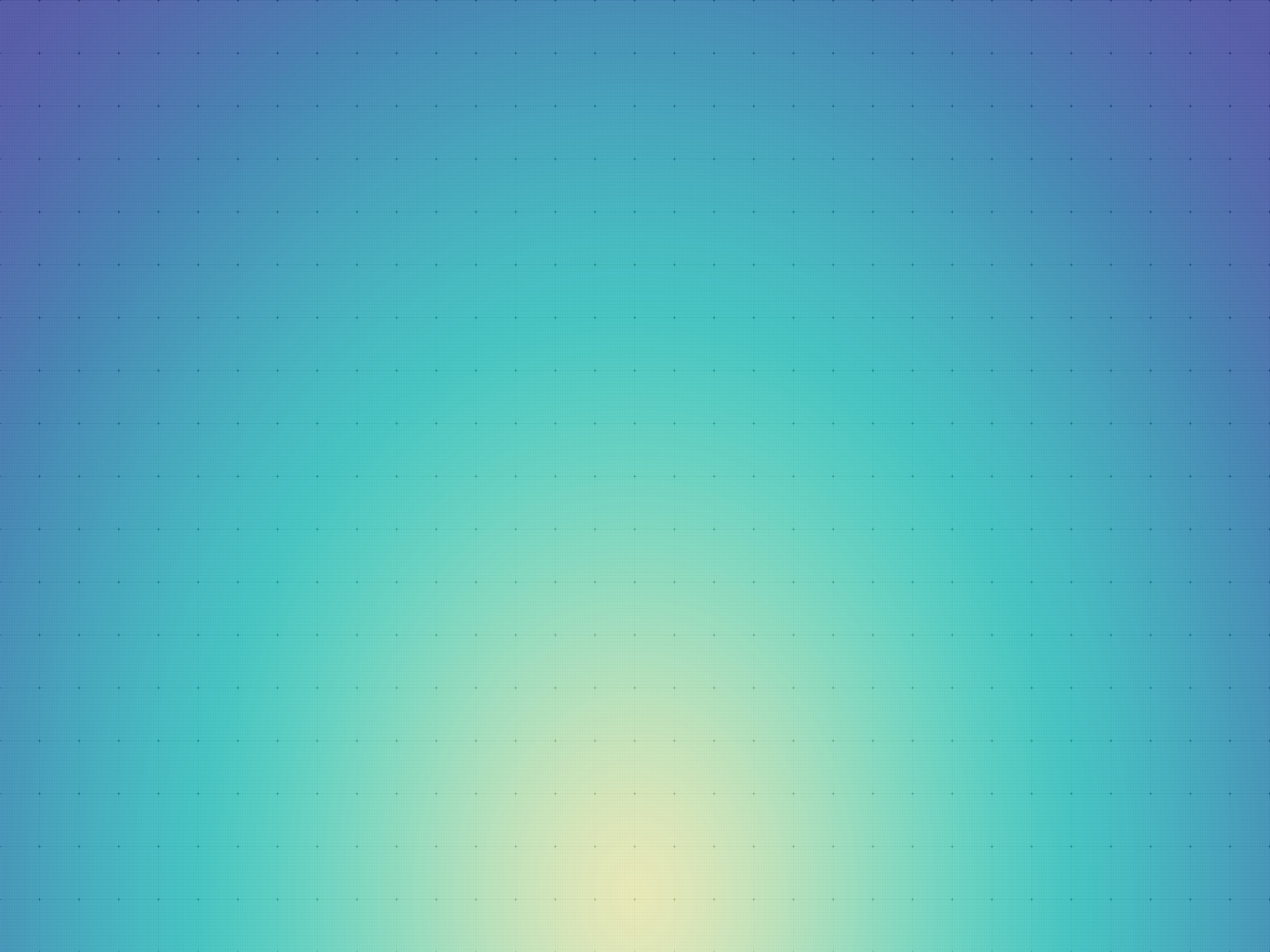 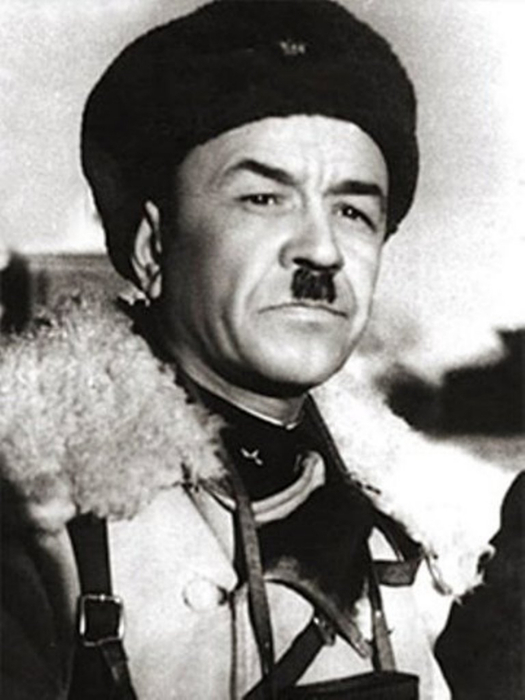 Генерал-майор Иван Васильевич Панфилов
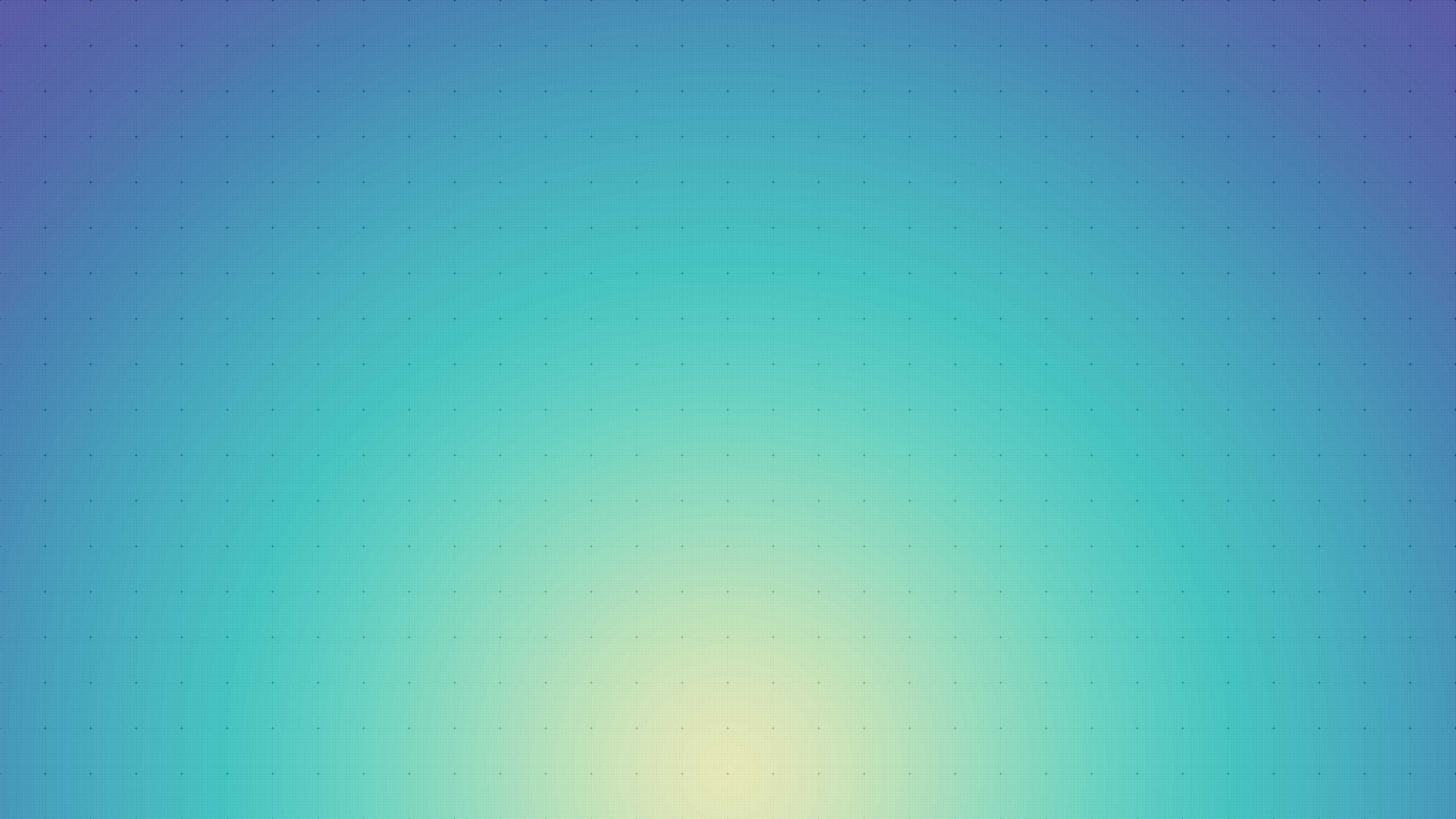 «Велика Россия! 
А отступать некуда – позади Москва! 
В.Г.Клочков
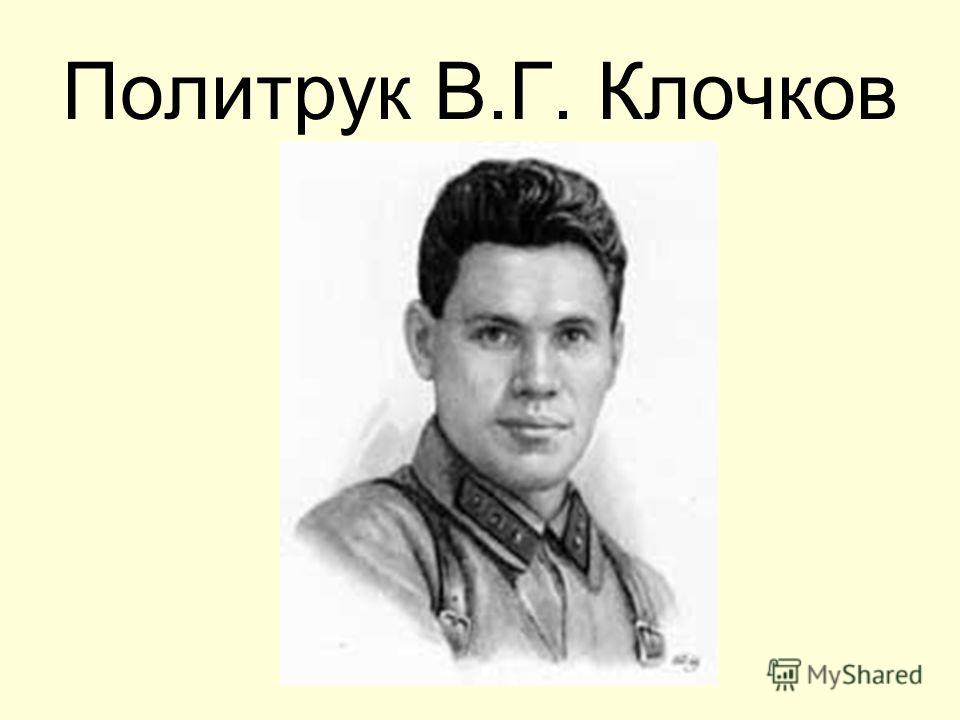 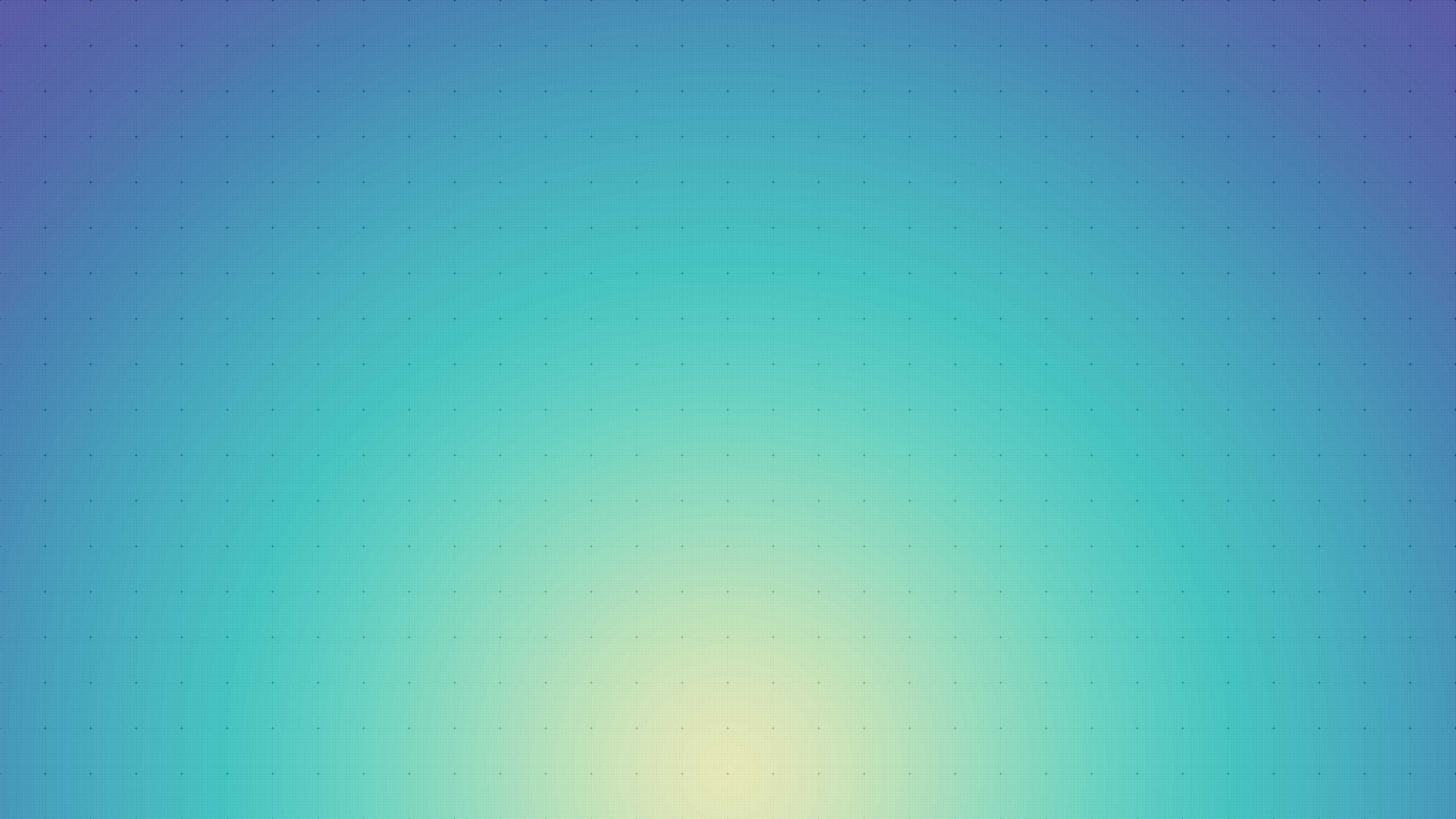 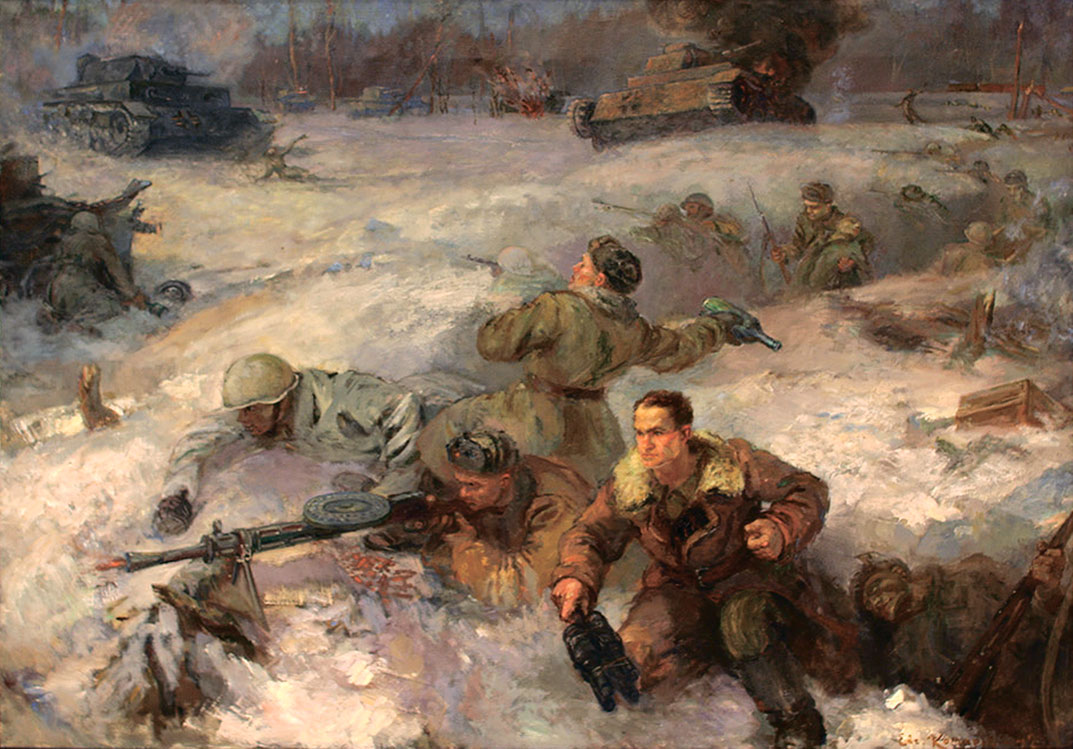 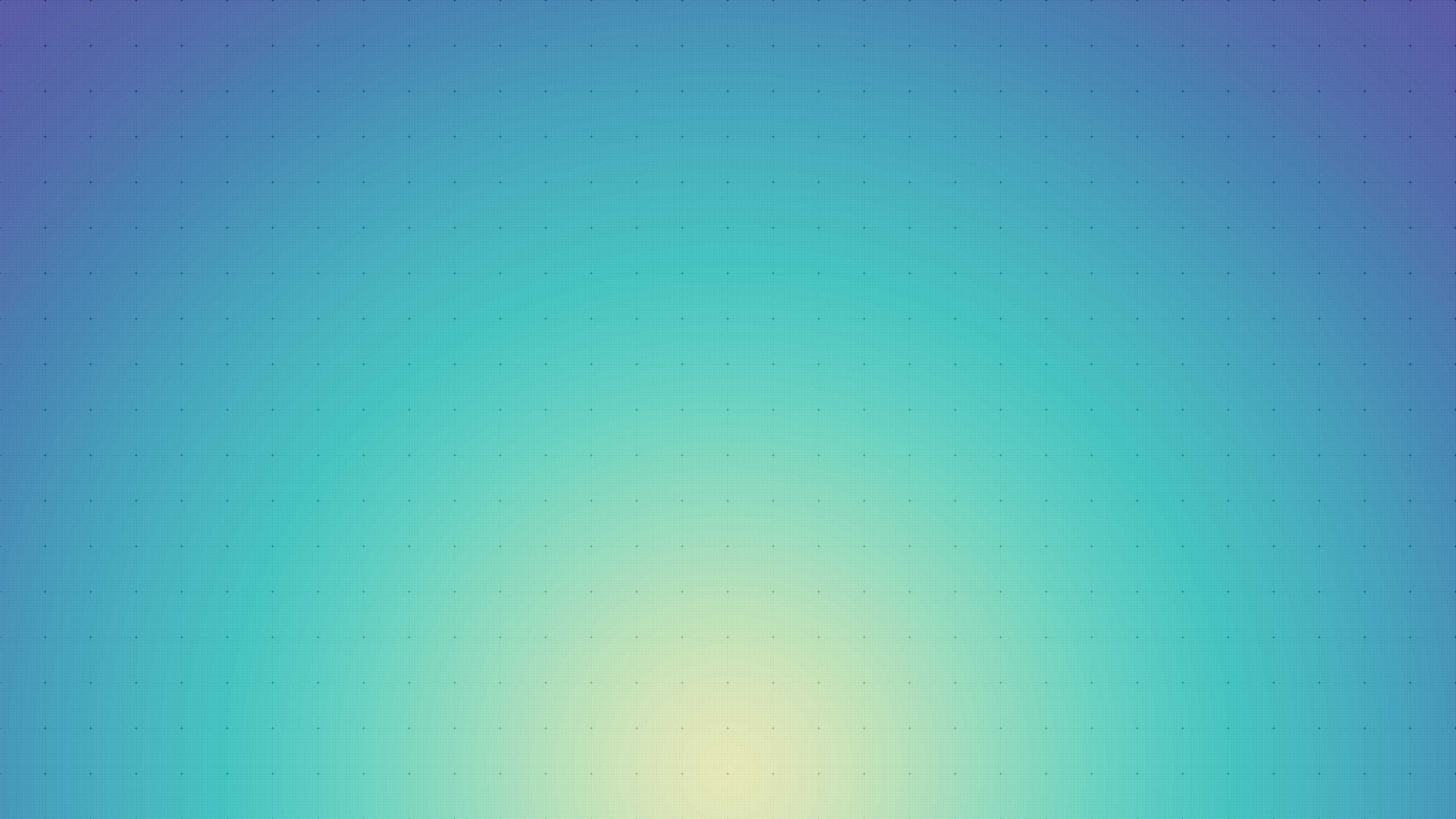 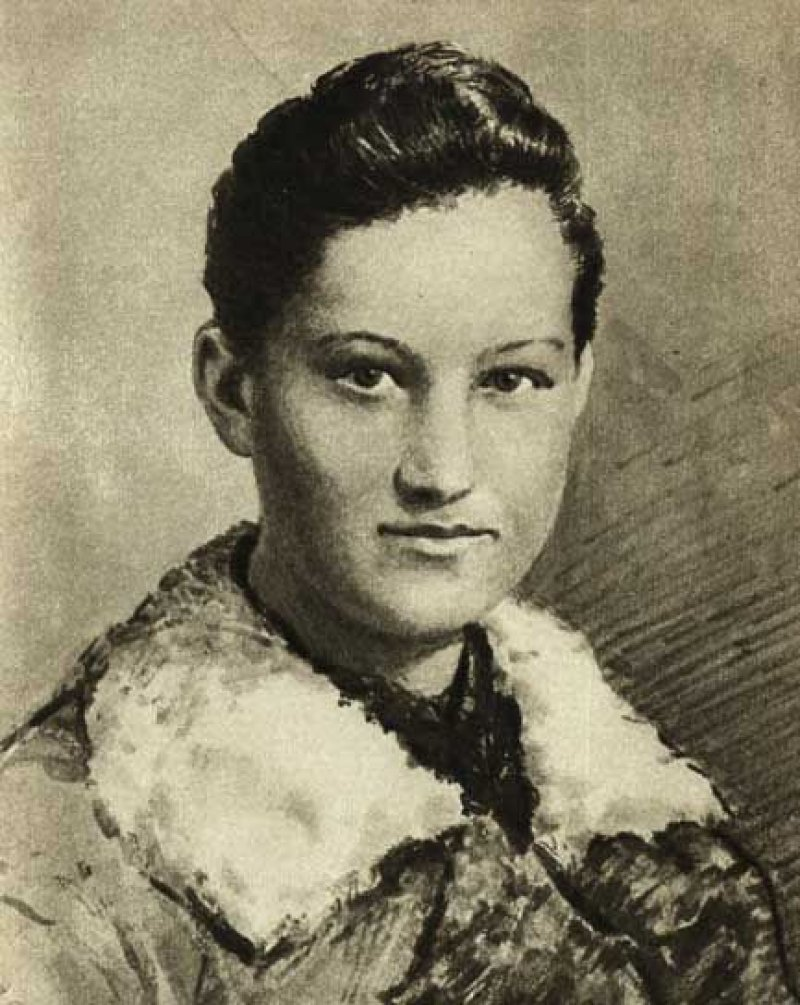 Зоя 
Космодемьянская
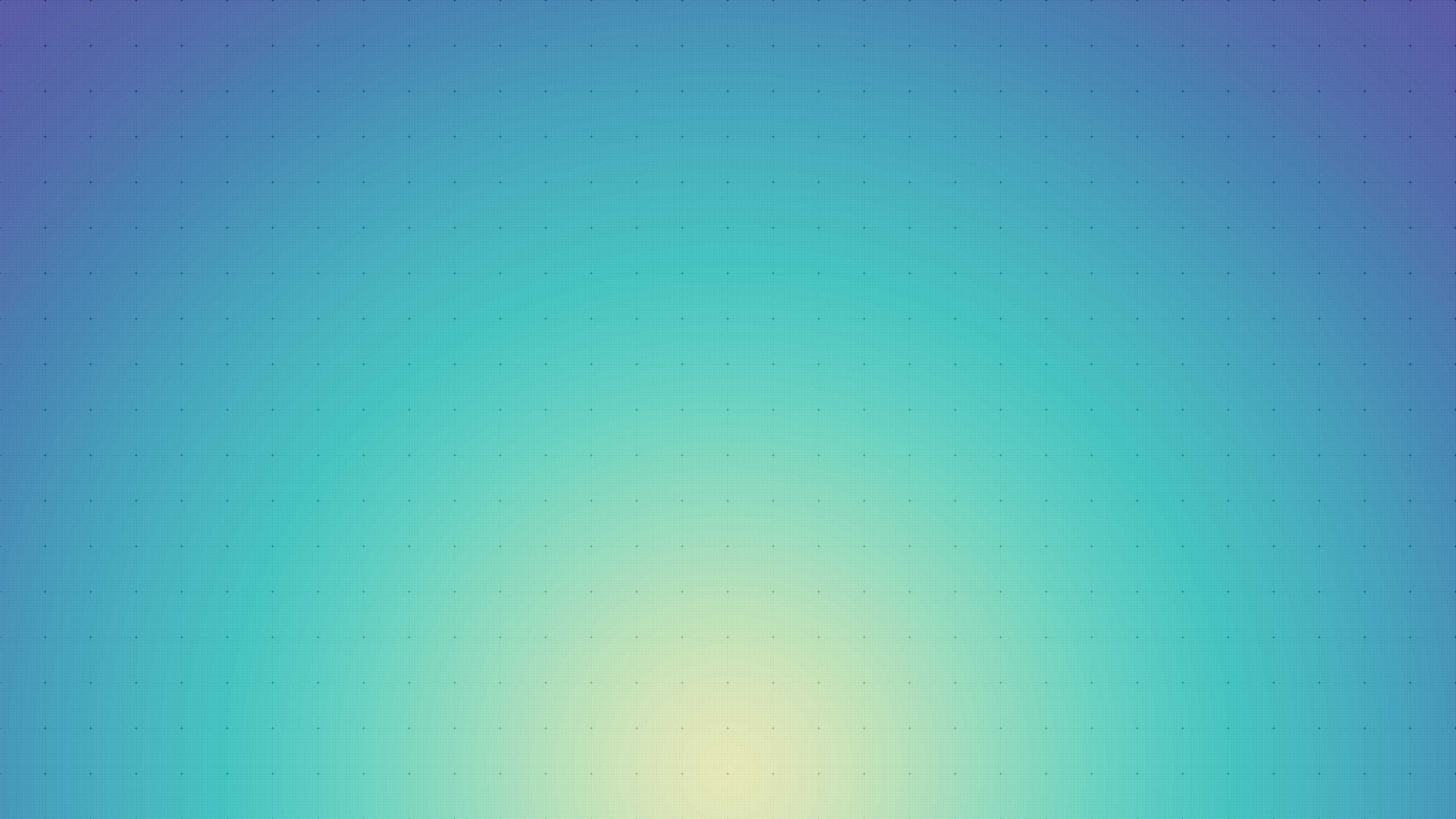 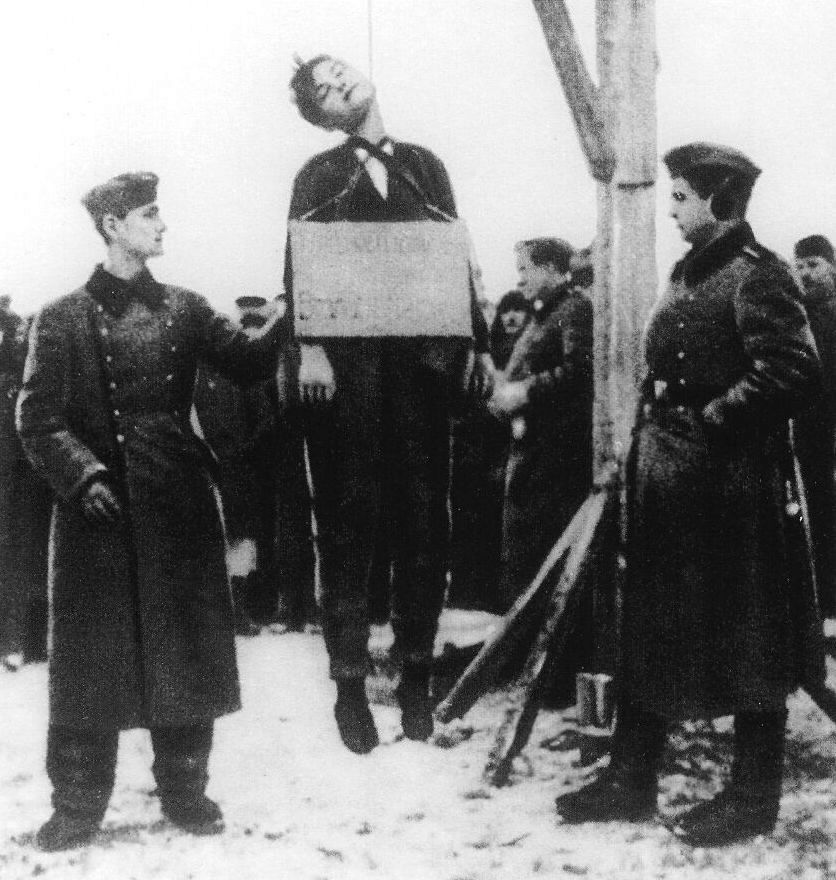 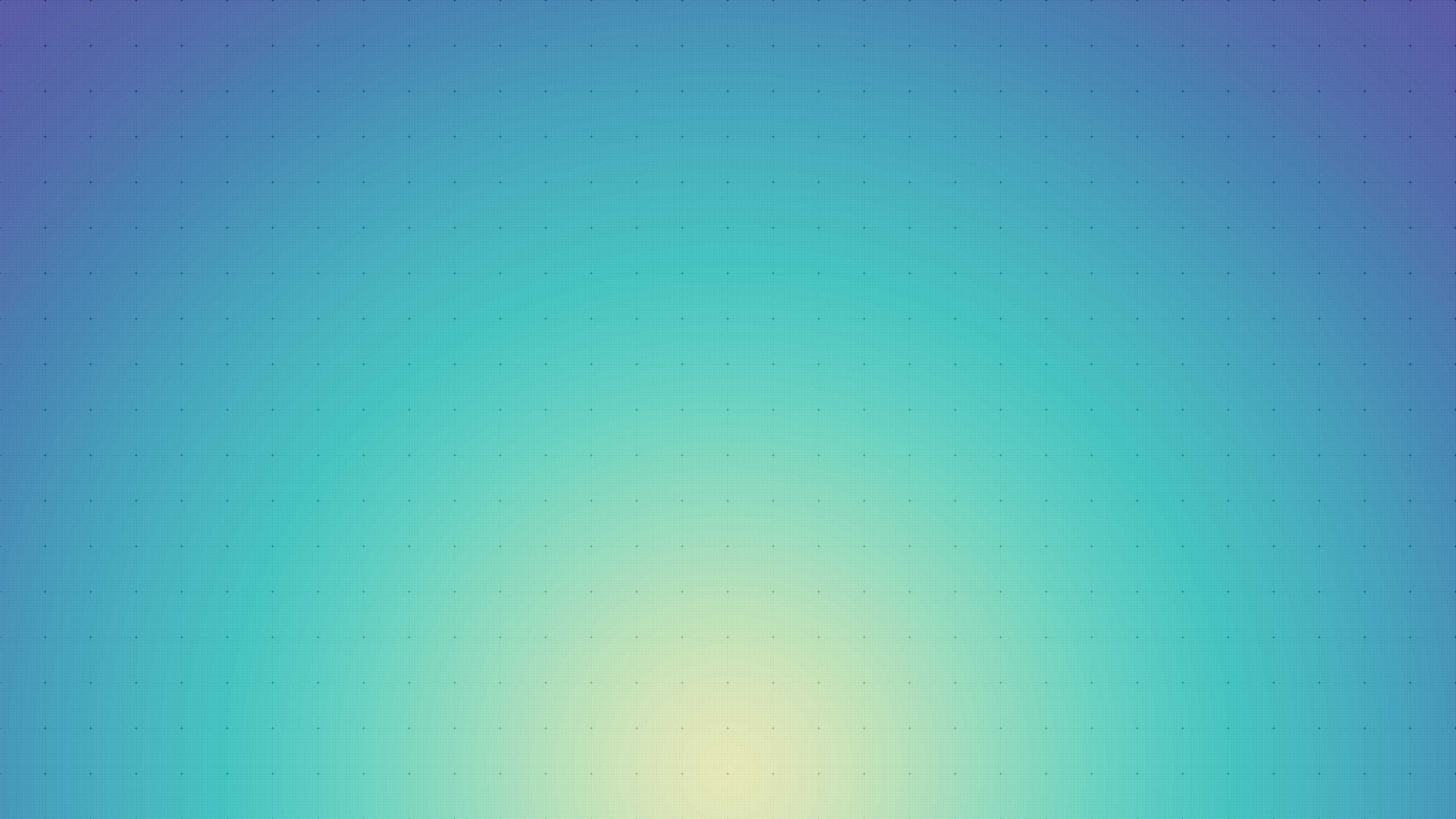 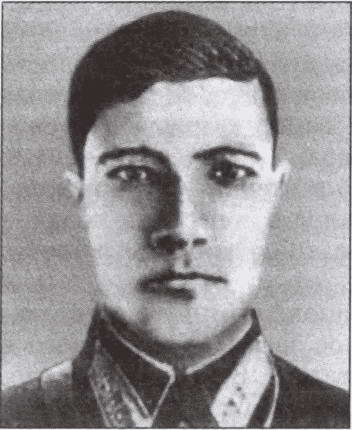 Еремеев Пётр Васильевич
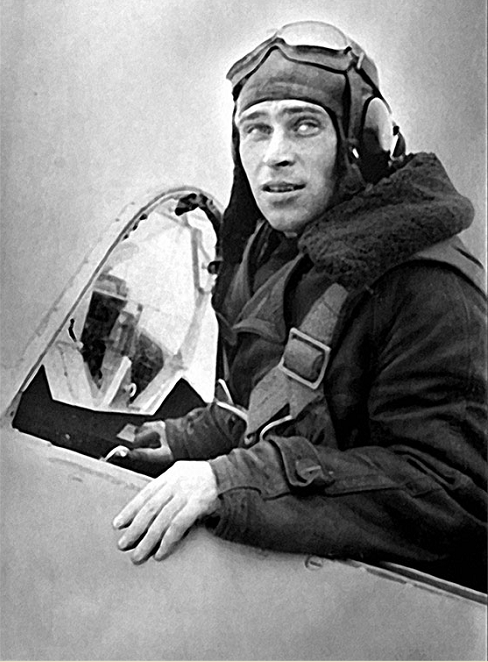 Таллалихин Виктор Васильевич
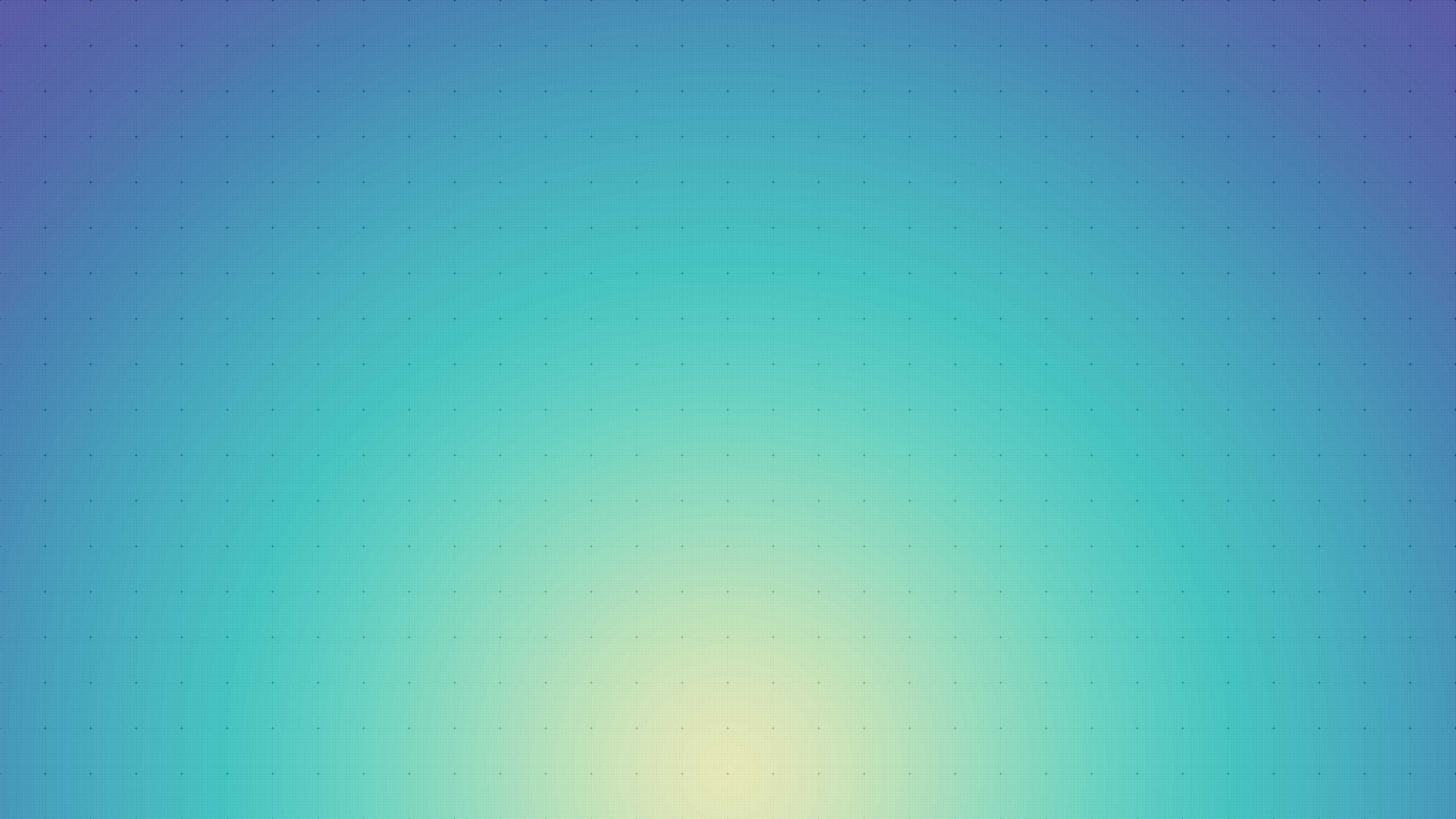 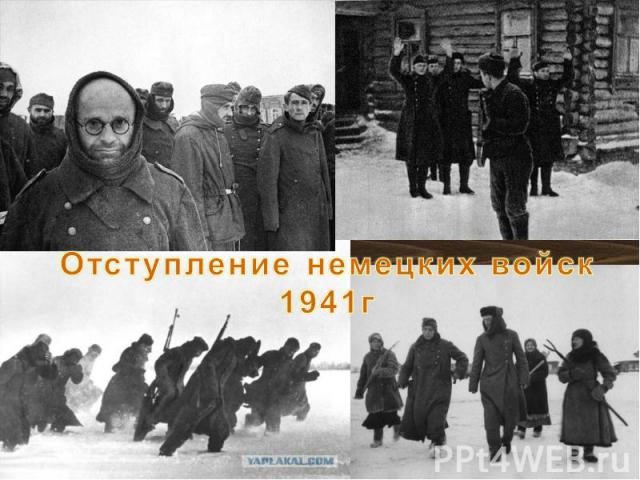 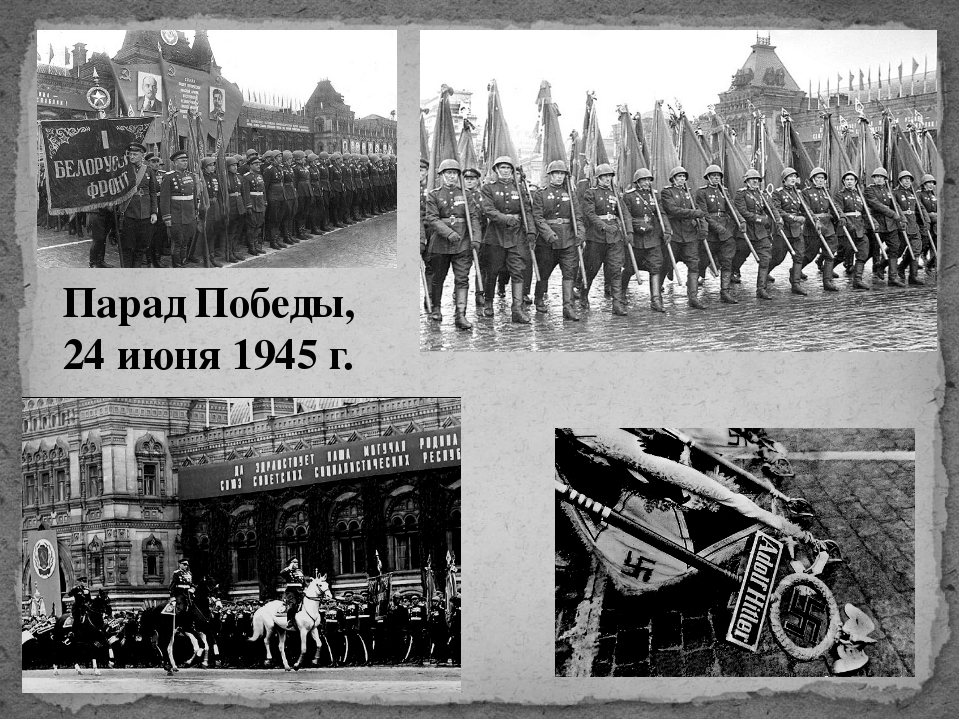 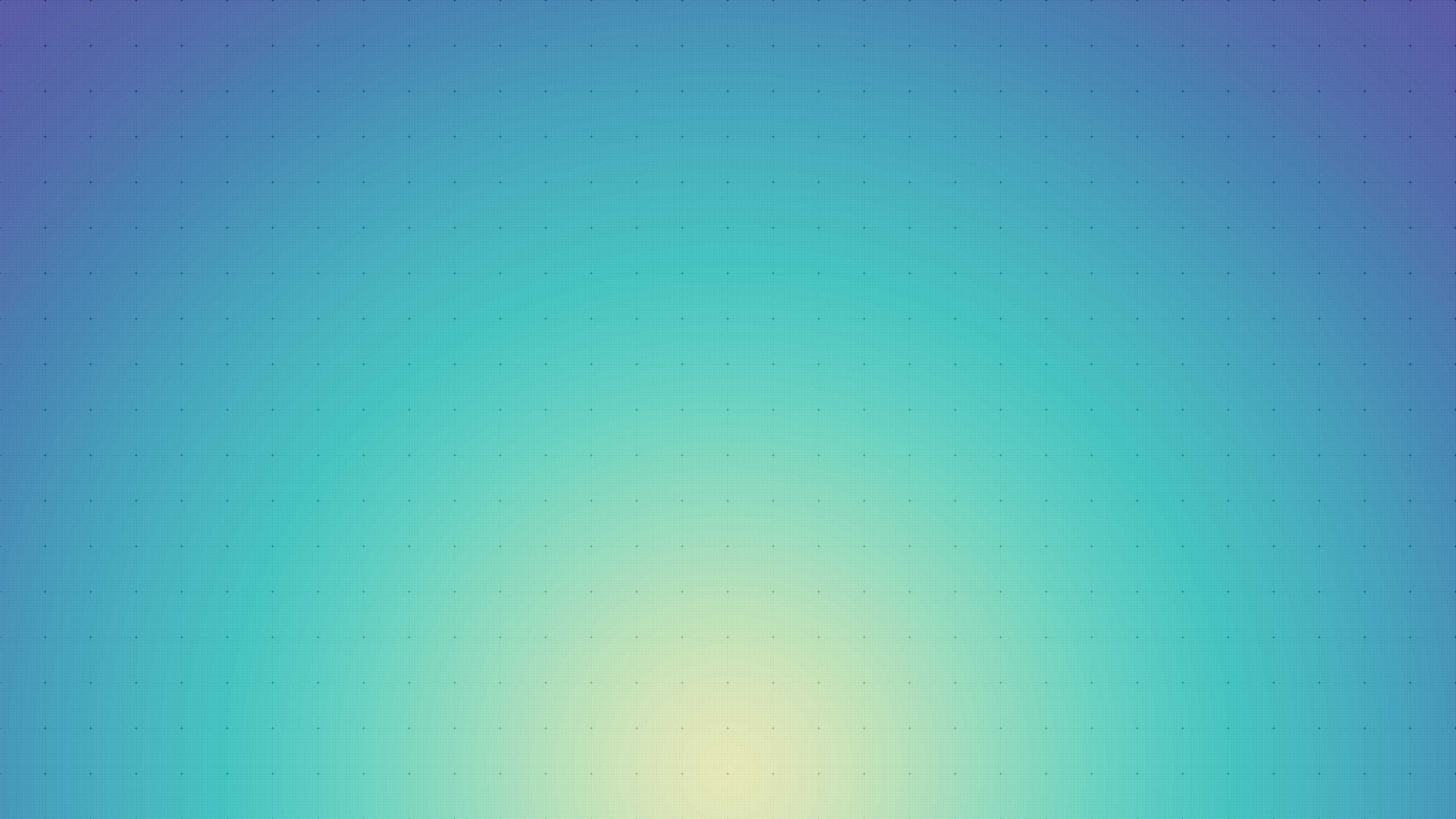 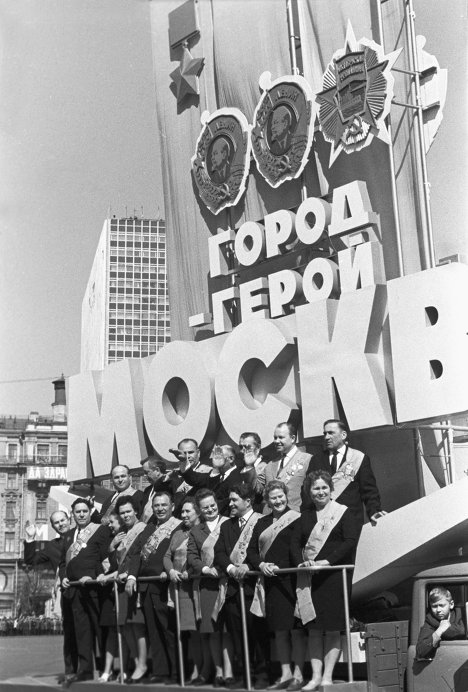 За выдающиеся заслуги городу Москве в 1965 г. решением Президиума Верховного совета к 20-летию Победы присвоено звание «город-герой»
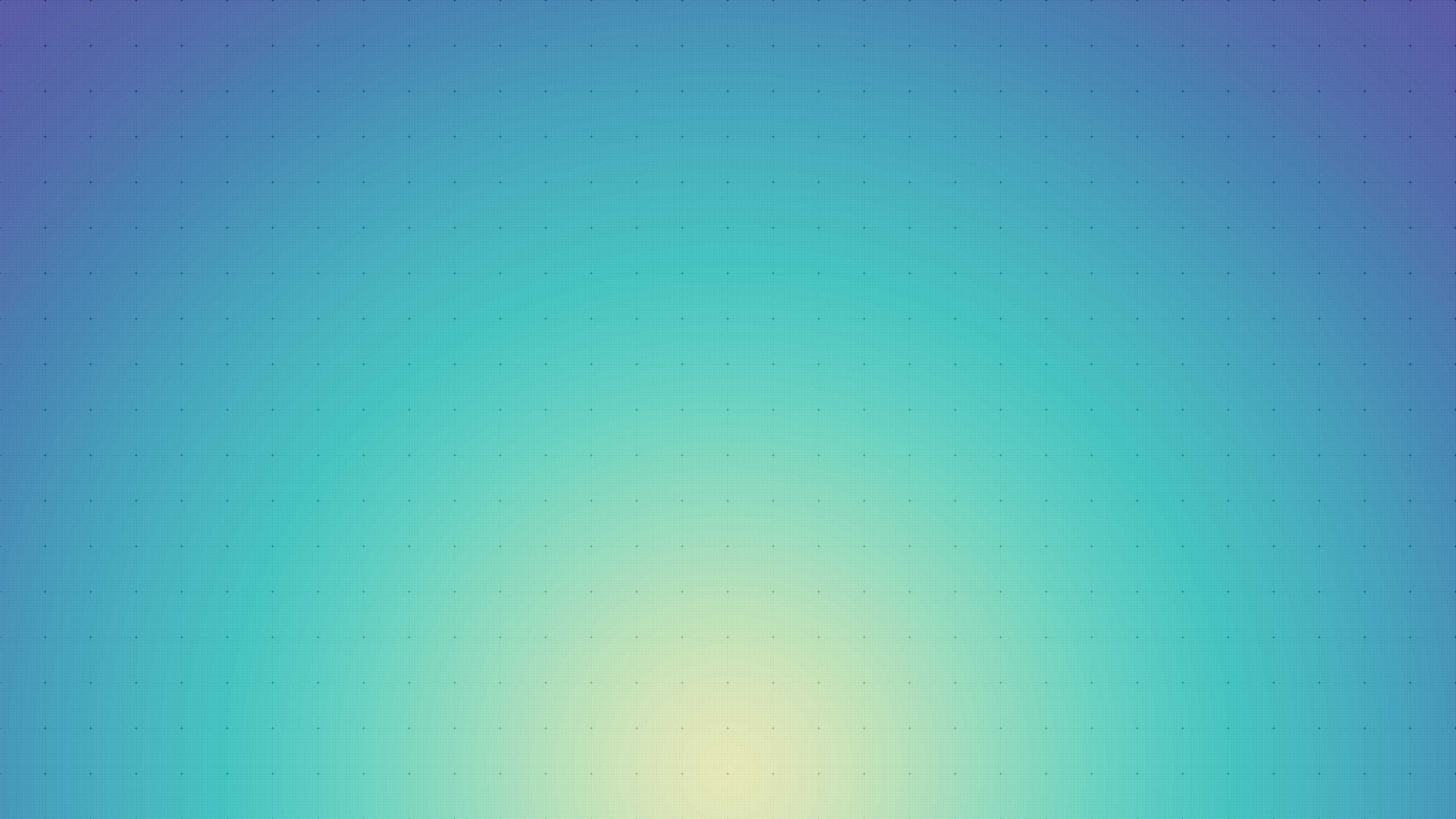 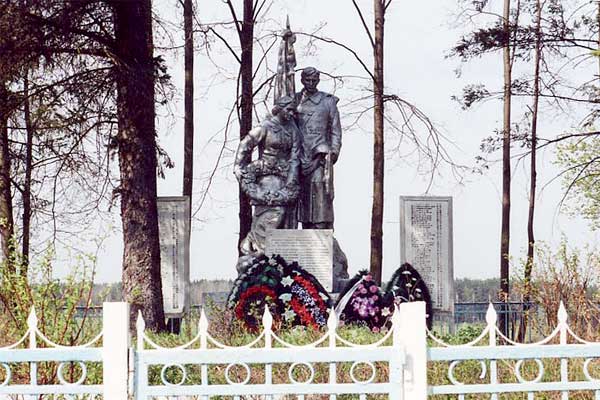 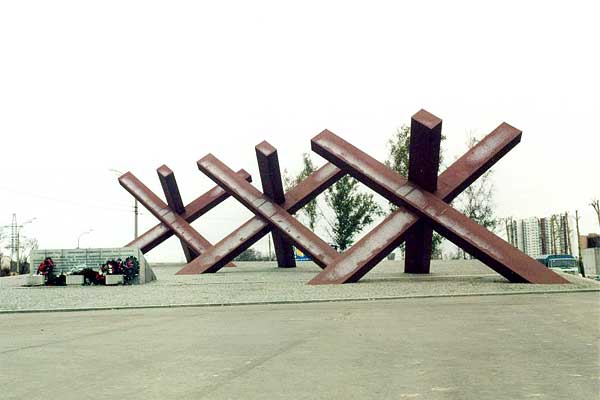 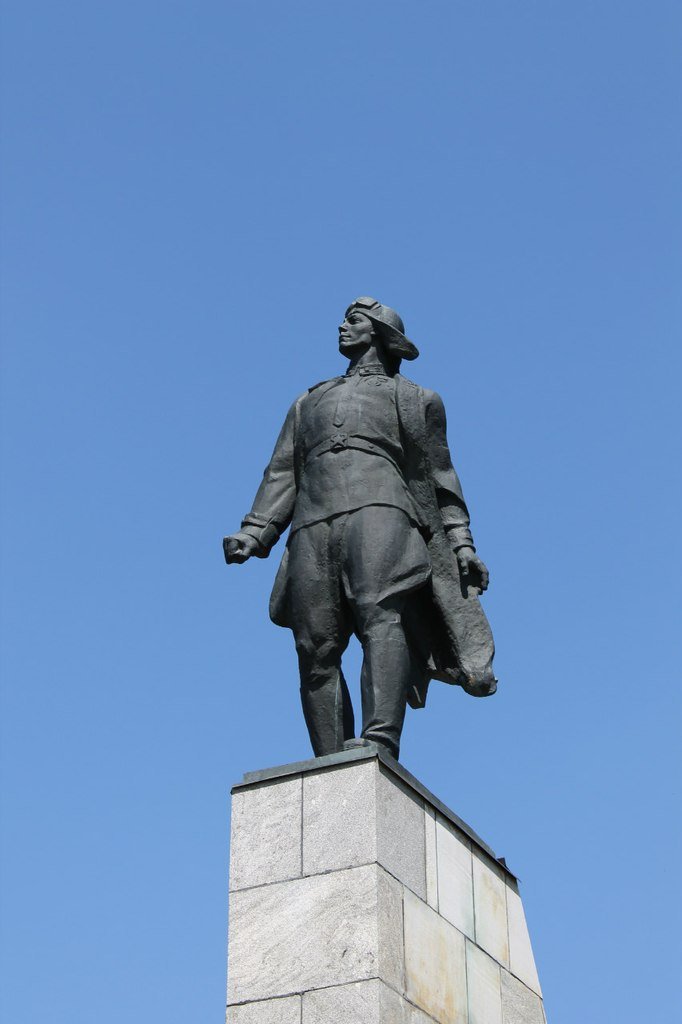 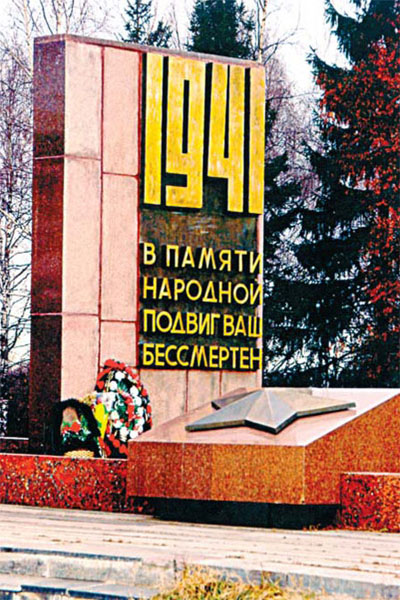 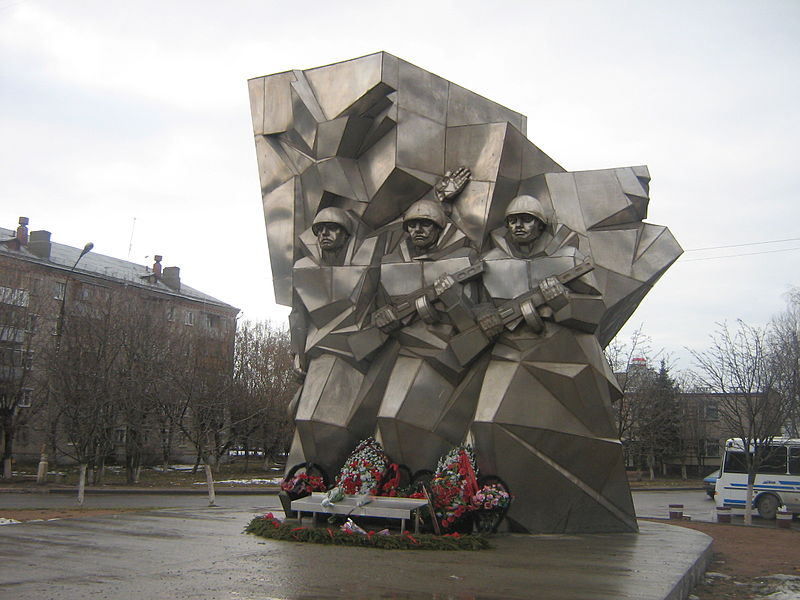 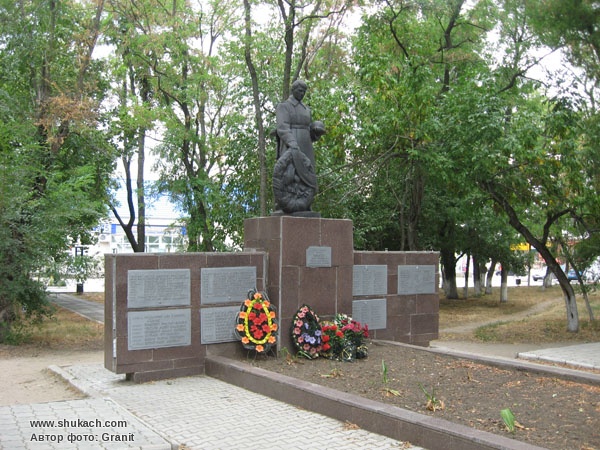 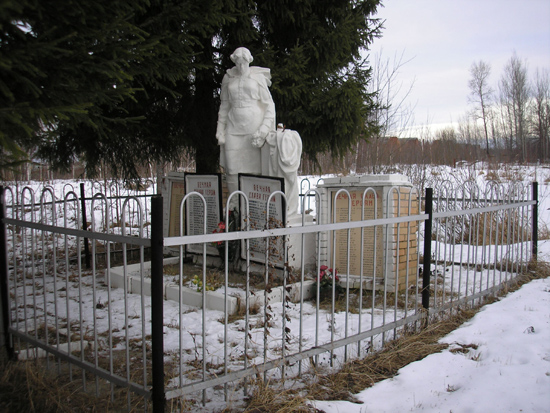 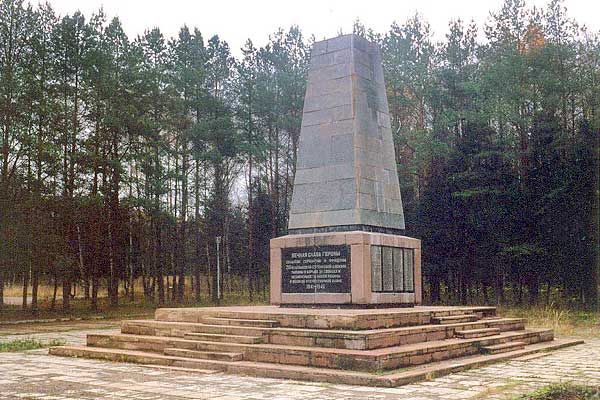 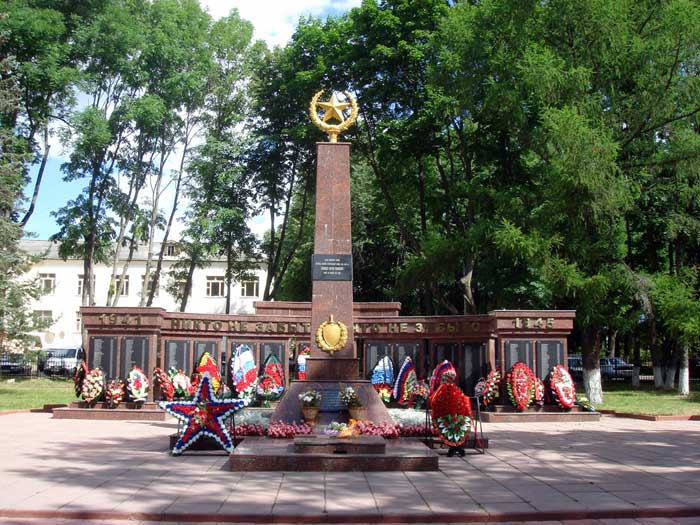 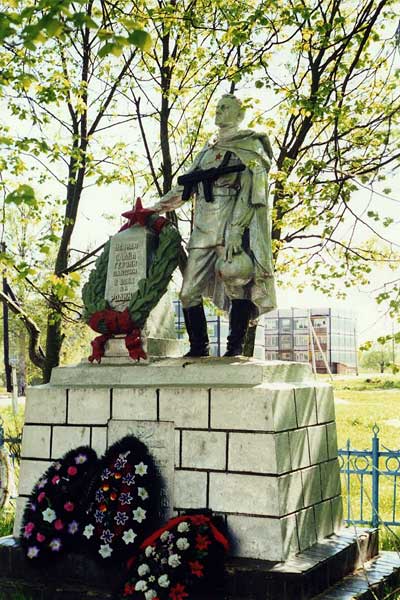 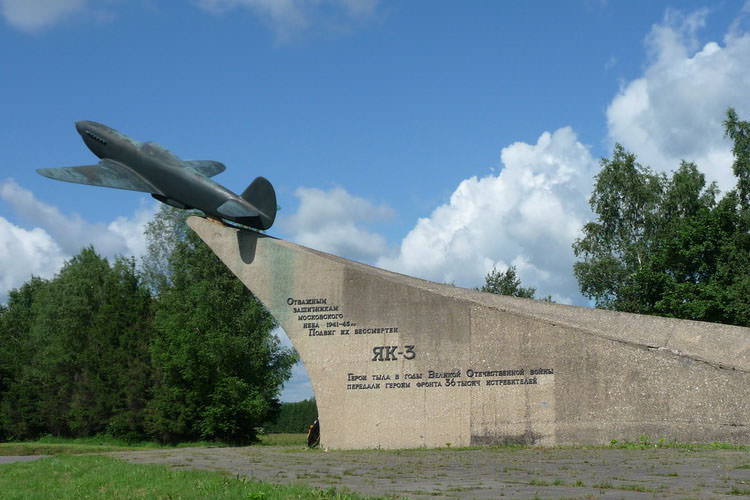 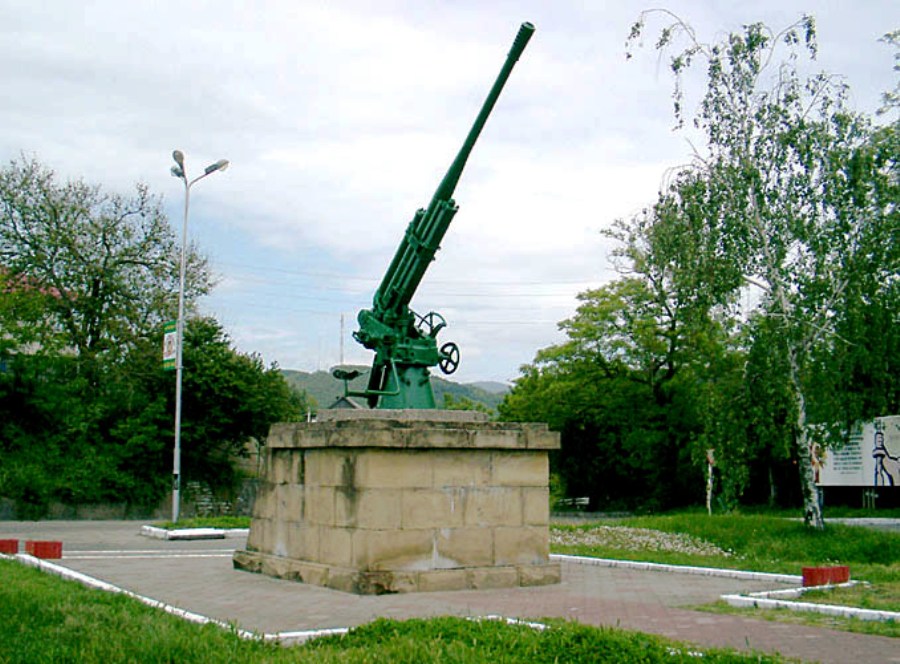 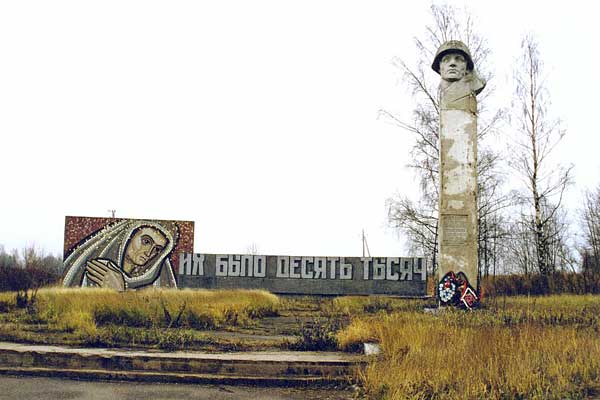 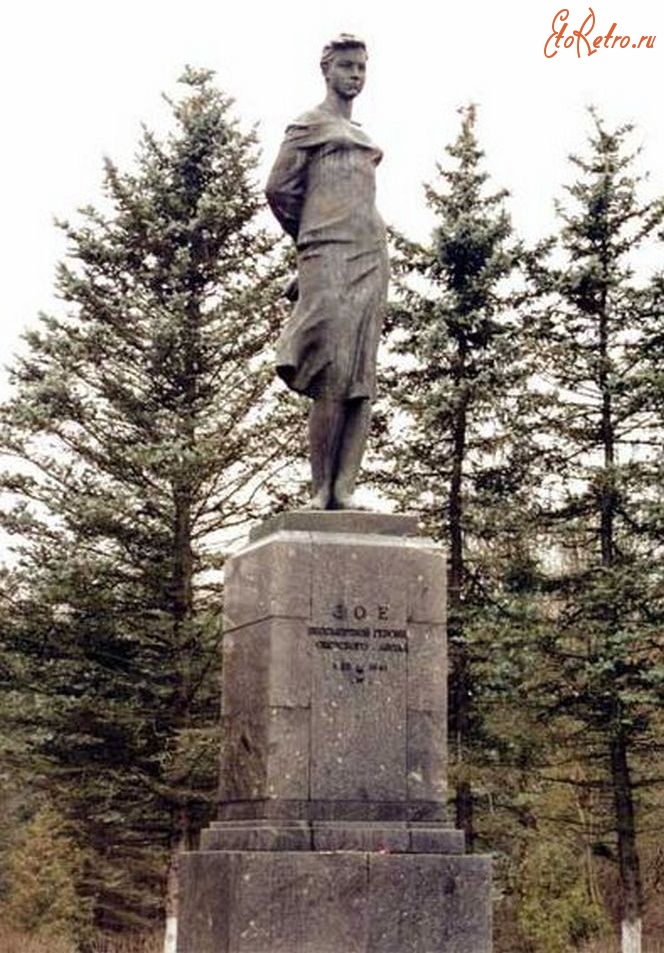 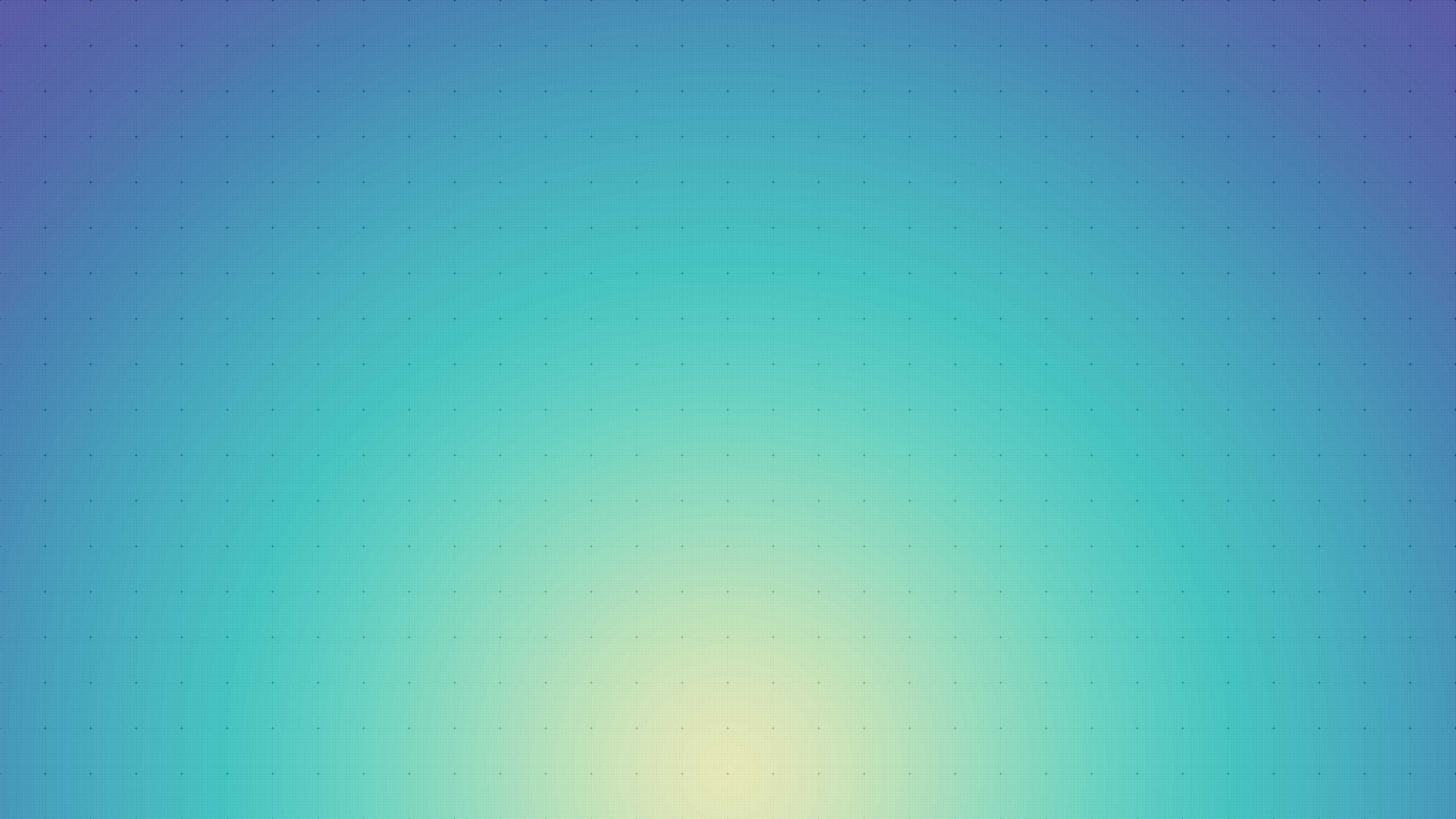 Когда была битва под Москвой?
Осенью 1941 г.
Как Гитлер назвал операцию по захвату Москвы?
«Тайфун»
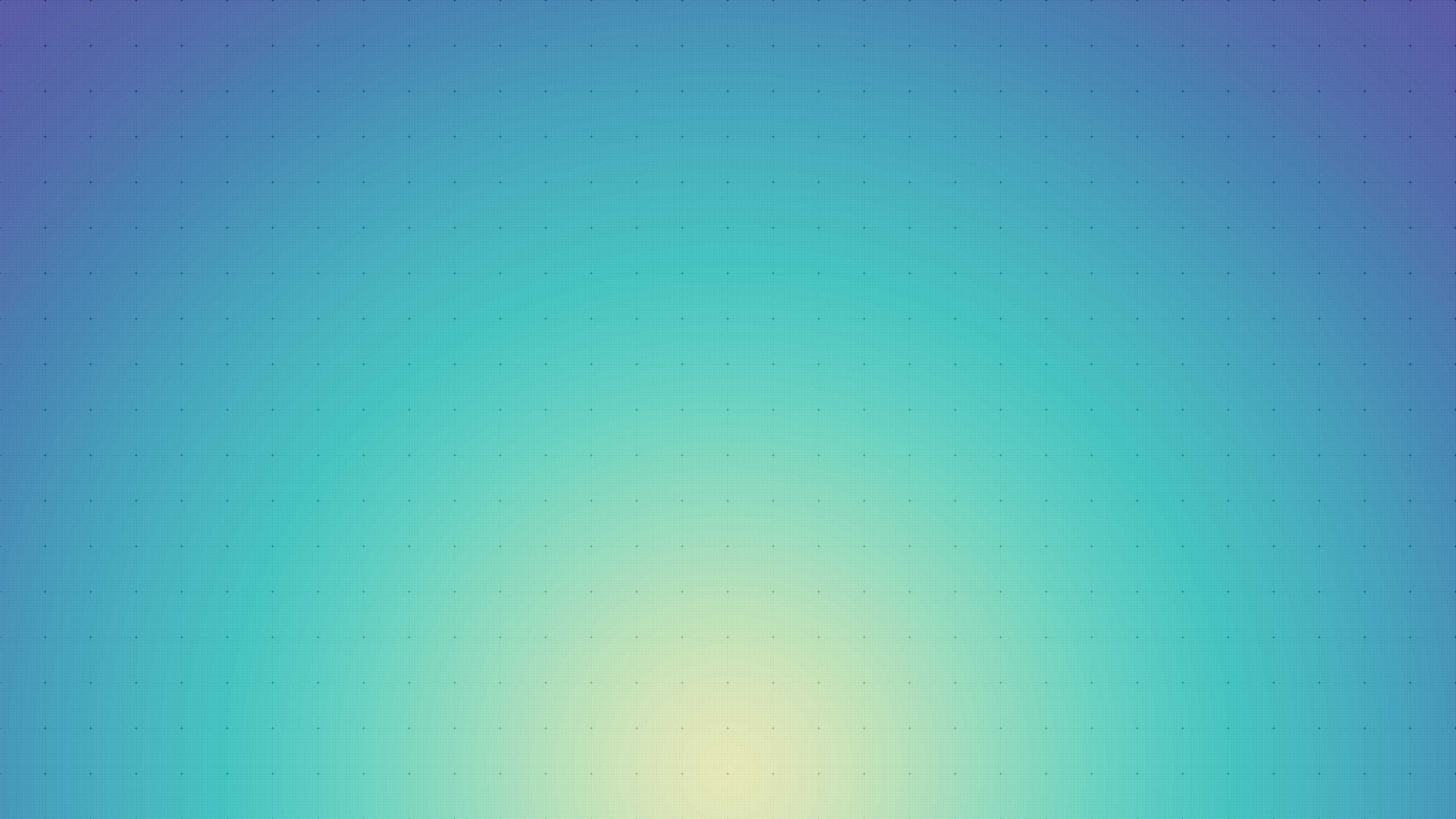 Когда началось контрнаступление советских войск под Москвой?
5 декабря 1941г.
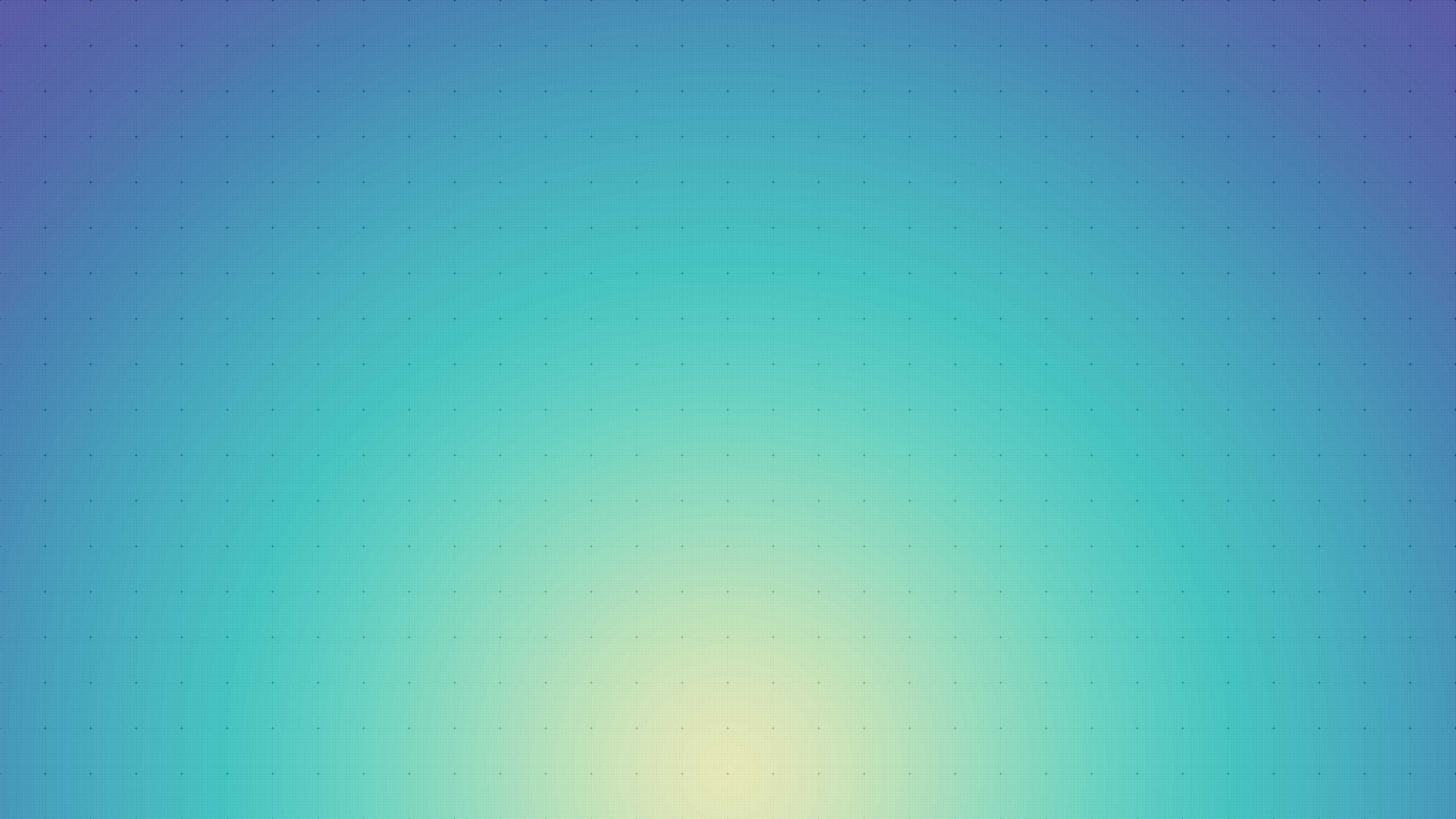 Кто руководил контрнаступлением?
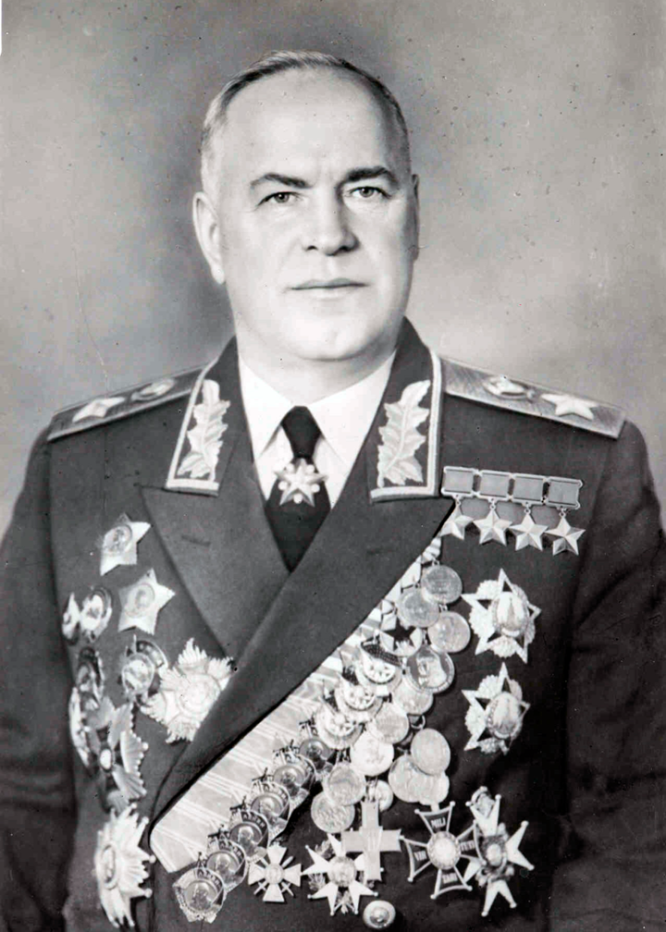 Генерал армии Жуков Георгий Константинович
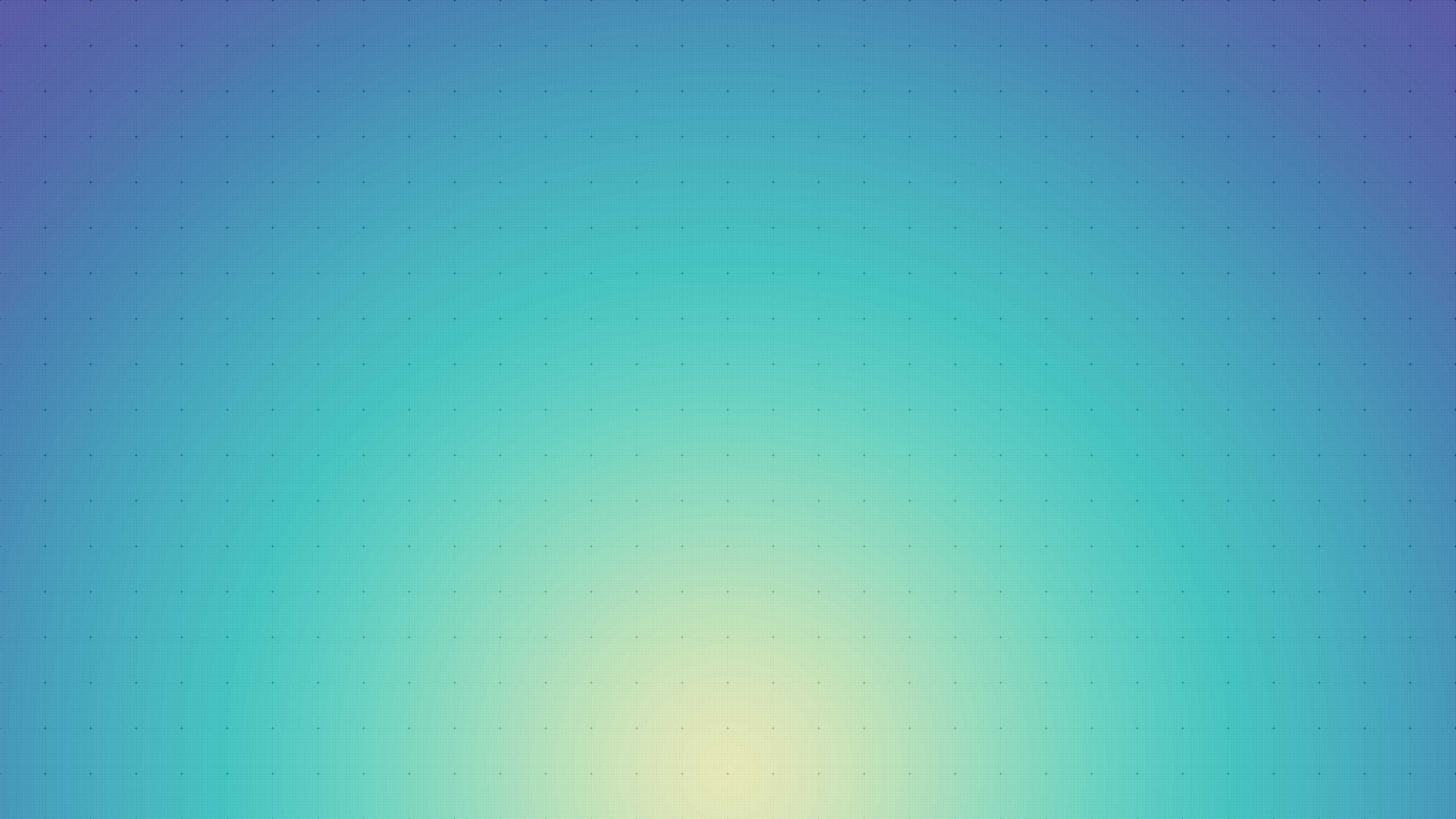 Когда состоялся парад на Красной площади?
7 ноября 1941 г в 8 ч утра.
Когда состоялся Парад Победы в Москве?
24 июня 1941 г.
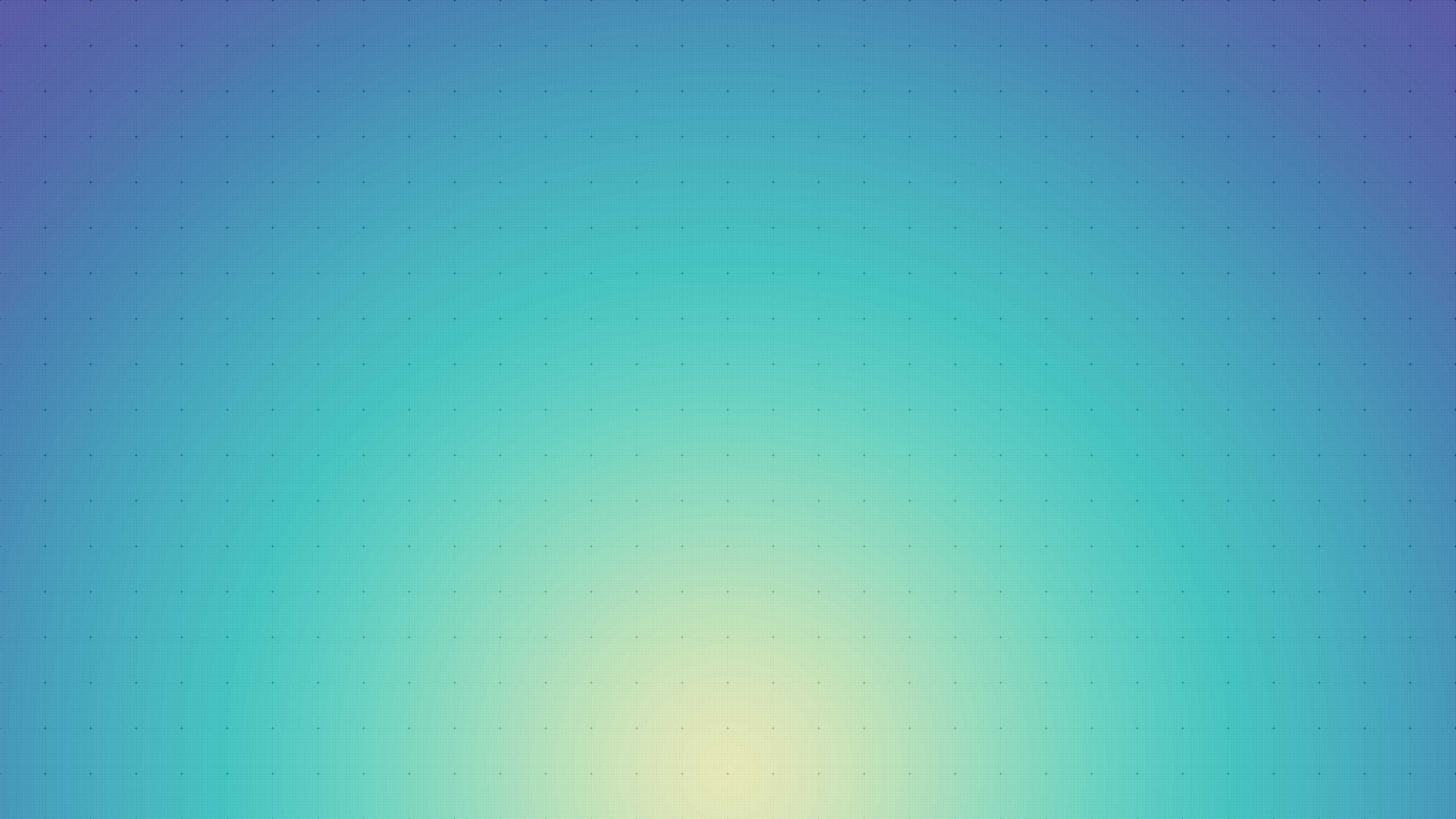 Как использовался Московский метрополитен в годы войны?
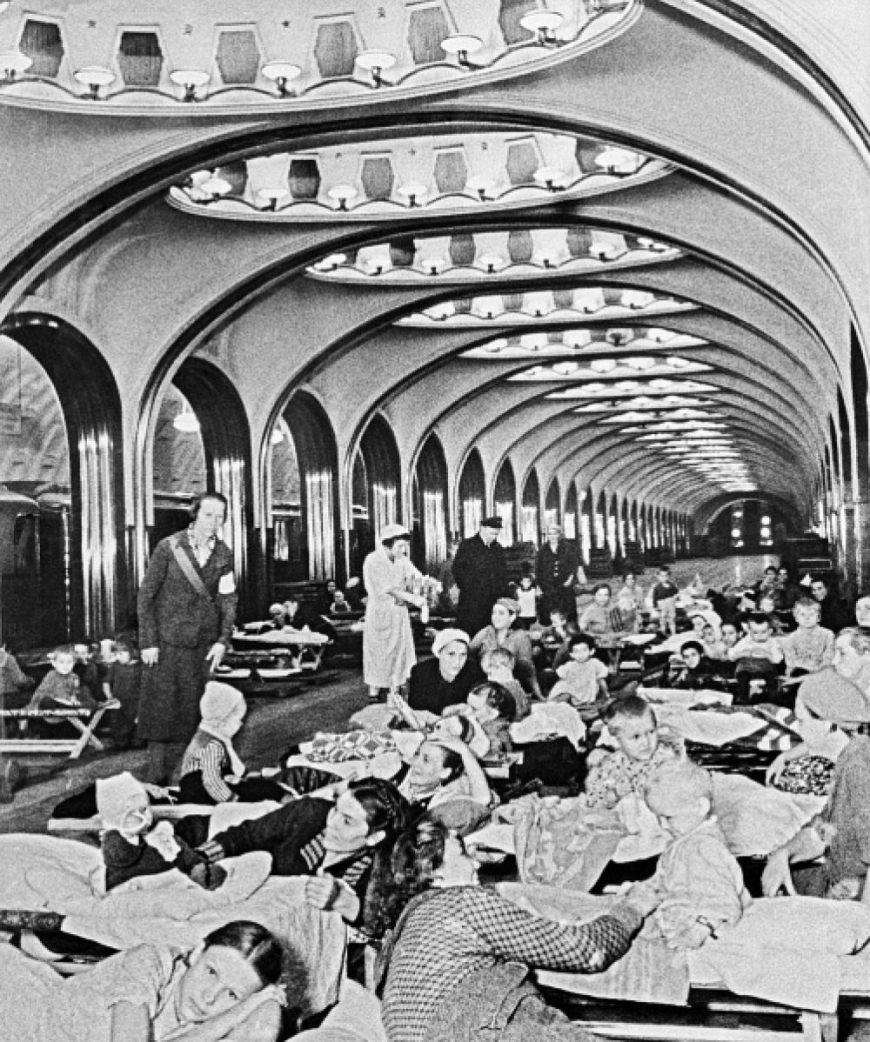 Как бомбоубежище
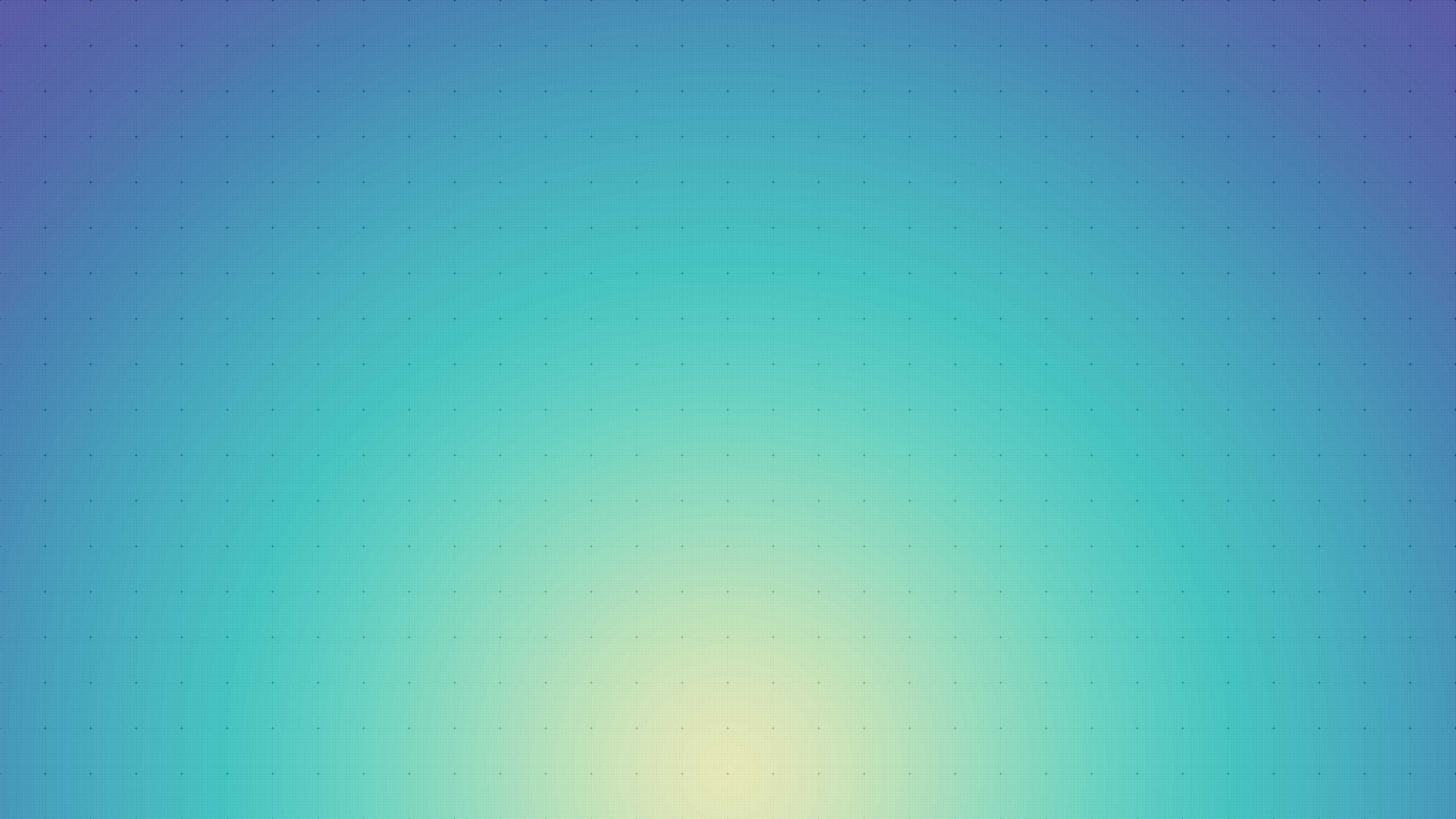 Какое звание присвоено городу Москве?
Город-герой
Сколько дней длилась война?
1418 дней и ночей
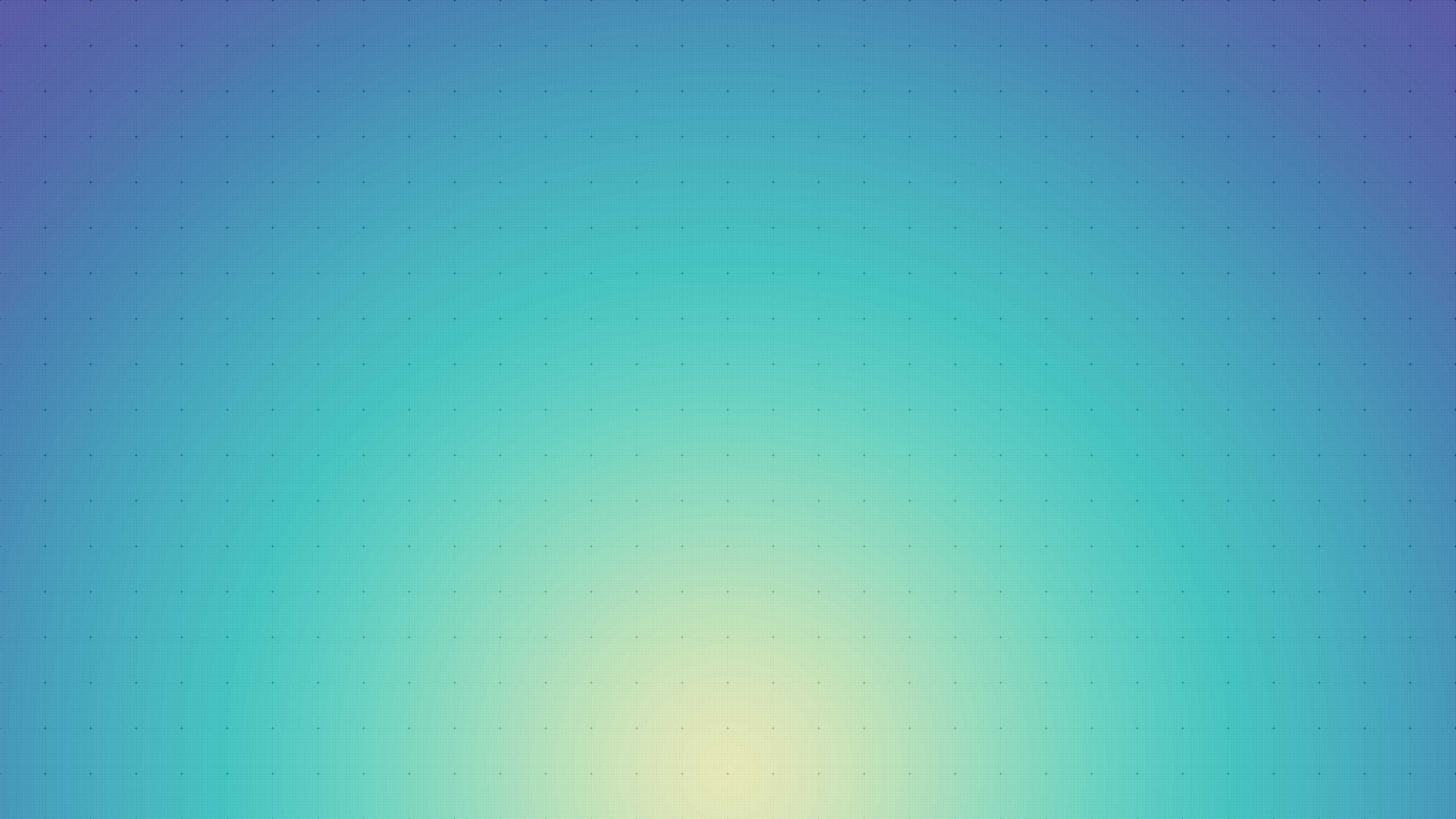 7 ноября 2016 г –
75 лет со дня проведения военного парада в Москве на Красной площади.
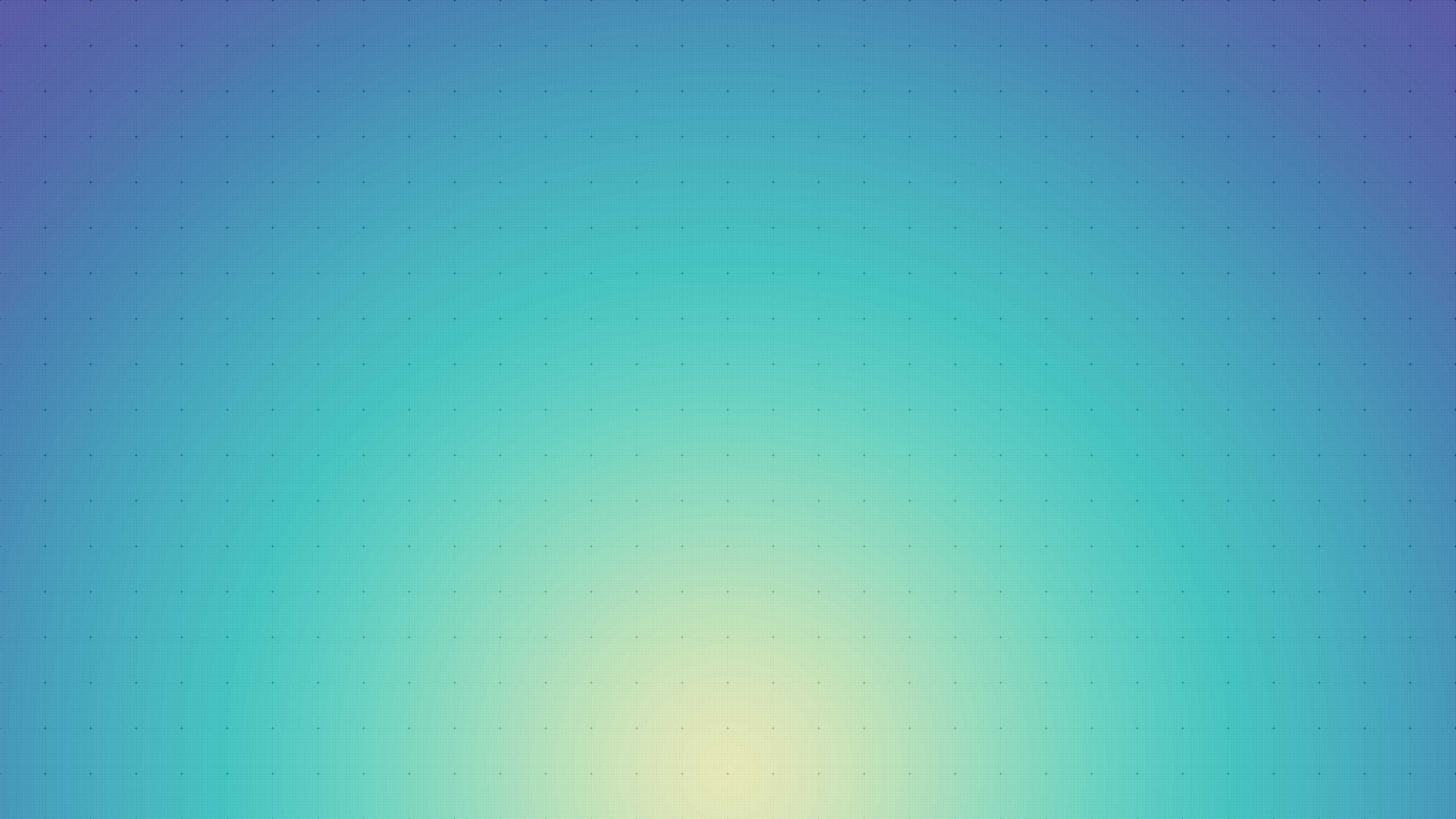 5 декабря 2016 г. –
75 лет со дня начала контрнаступления Красной Армии против фашистских войск в битве под Москвой.